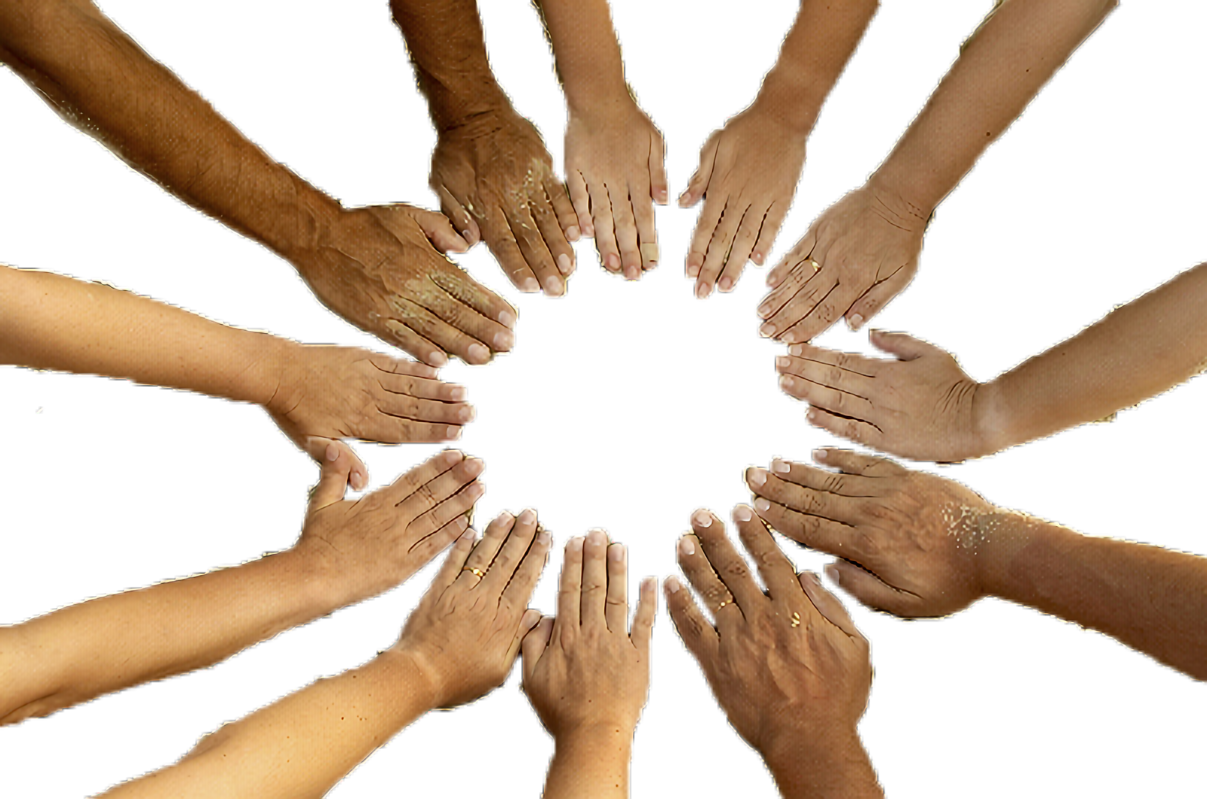 “2022THE YEAR OF MENTAL HEALTH in GEORGIA”
Garry McGiboney, Ph.D. 
Executive Director
Government & Education Strategies
Sharecare International

  Managing Partner
  Health Security Dynamics
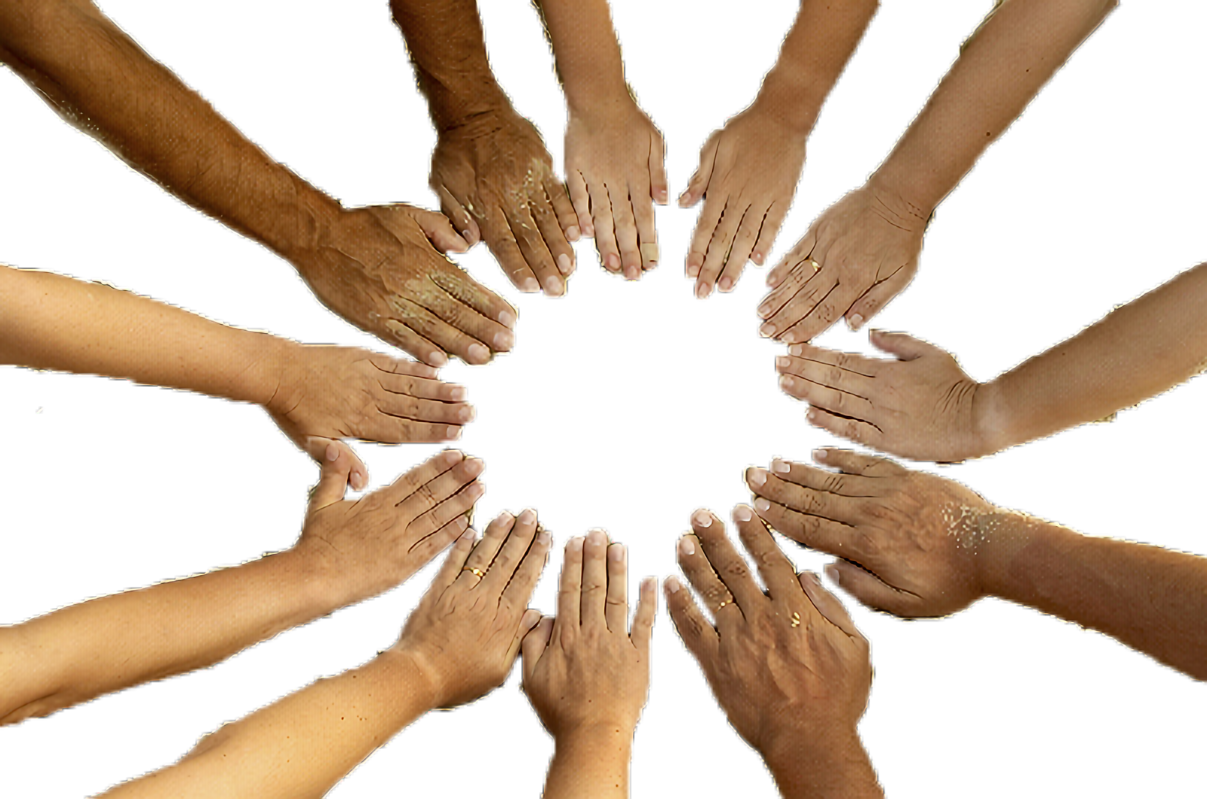 National and State Report
Why Now?
Increasing Requests for MH Services
Study Committees
Mental Health Reform – Why Now?
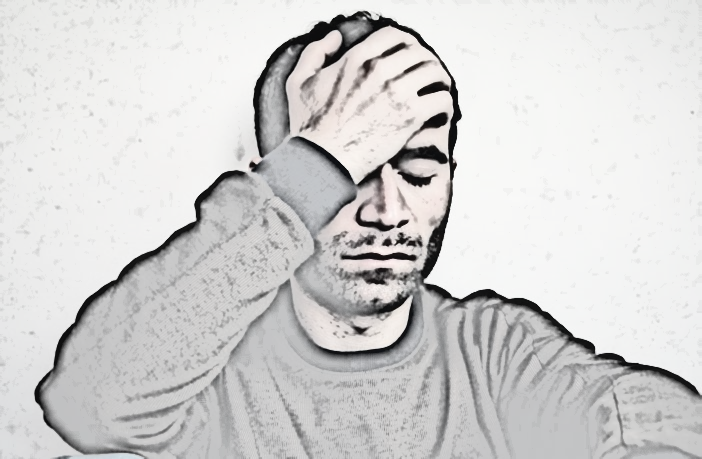 Georgia Dept. of Corrections is the largest provider of mental health services in Georgia

Georgia Dept. of Juvenile Justice is the largest provider of mental health services for adolescents in Georgia

More than 60% of Georgians who need treatment for their mental health conditions cannot find adequate resources
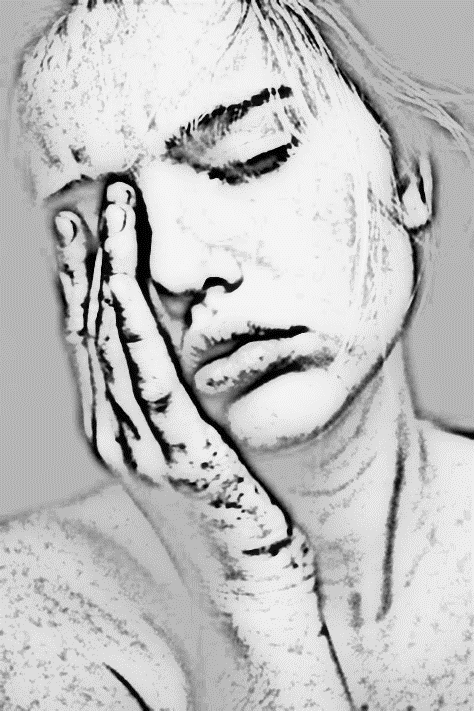 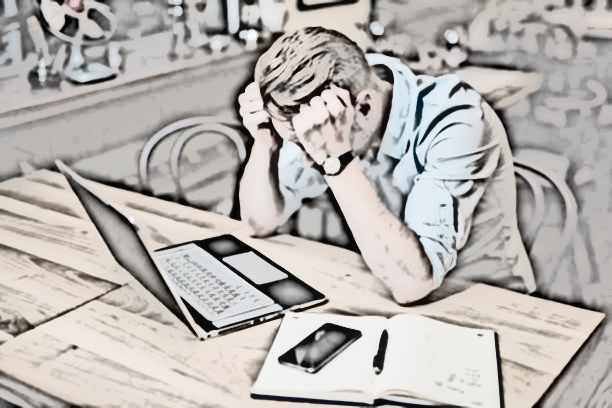 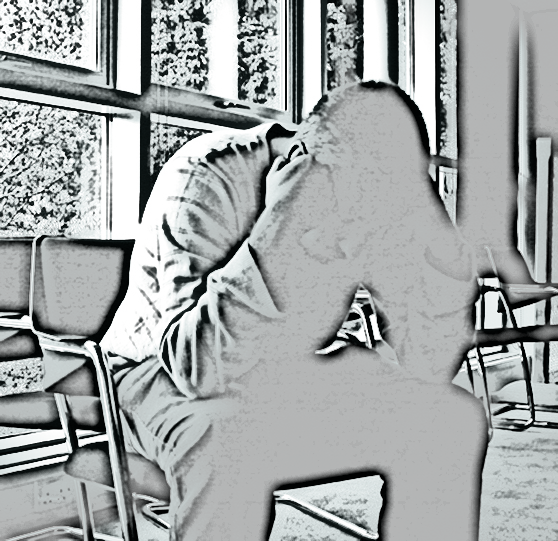 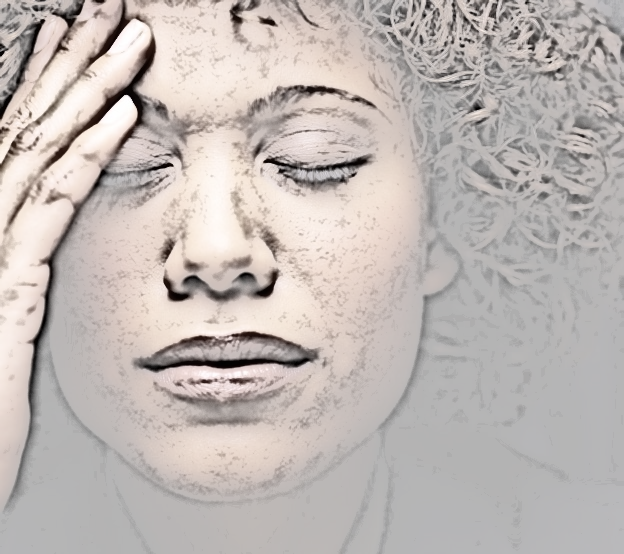 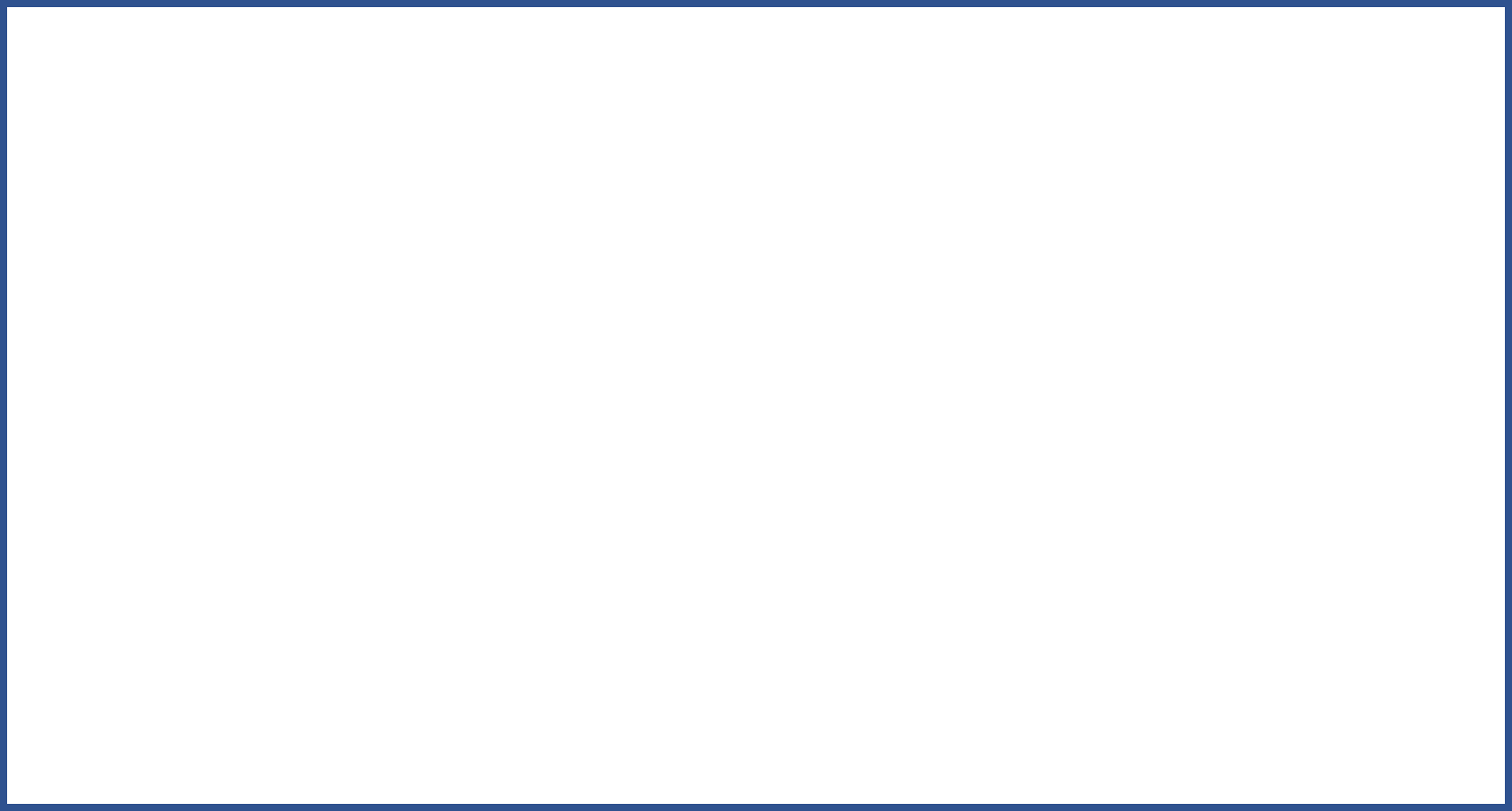 Mental Health Reform – Why Now?
Prevalence of children and adolescent mental illness and substance use has increased significantly across the nation and in Georgia even before the pandemic and increased dramatically during and after the pandemic
Providers of mental health and substance abuse treatment in Georgia are among the lowest paid in the nation, which has exacerbated access to mental health providers
“1 in 5 children are at risk for a mental health disorder that can affect their daily lives. Suicide rates of children 10 years old and older have tripled.”
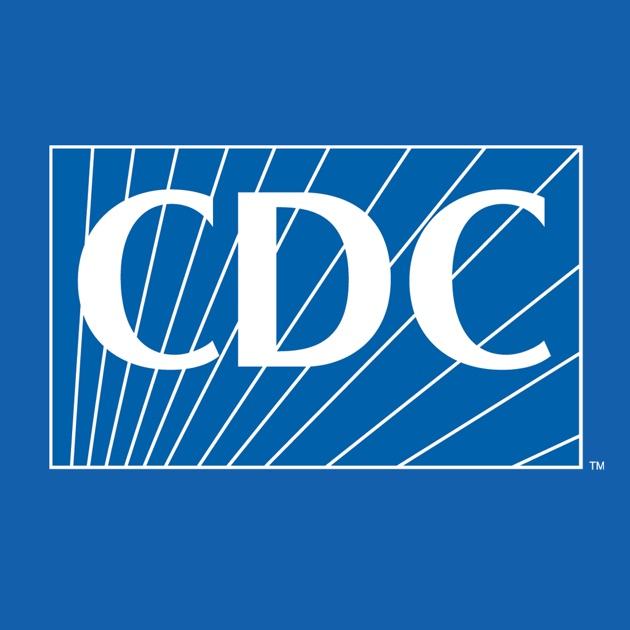 37%
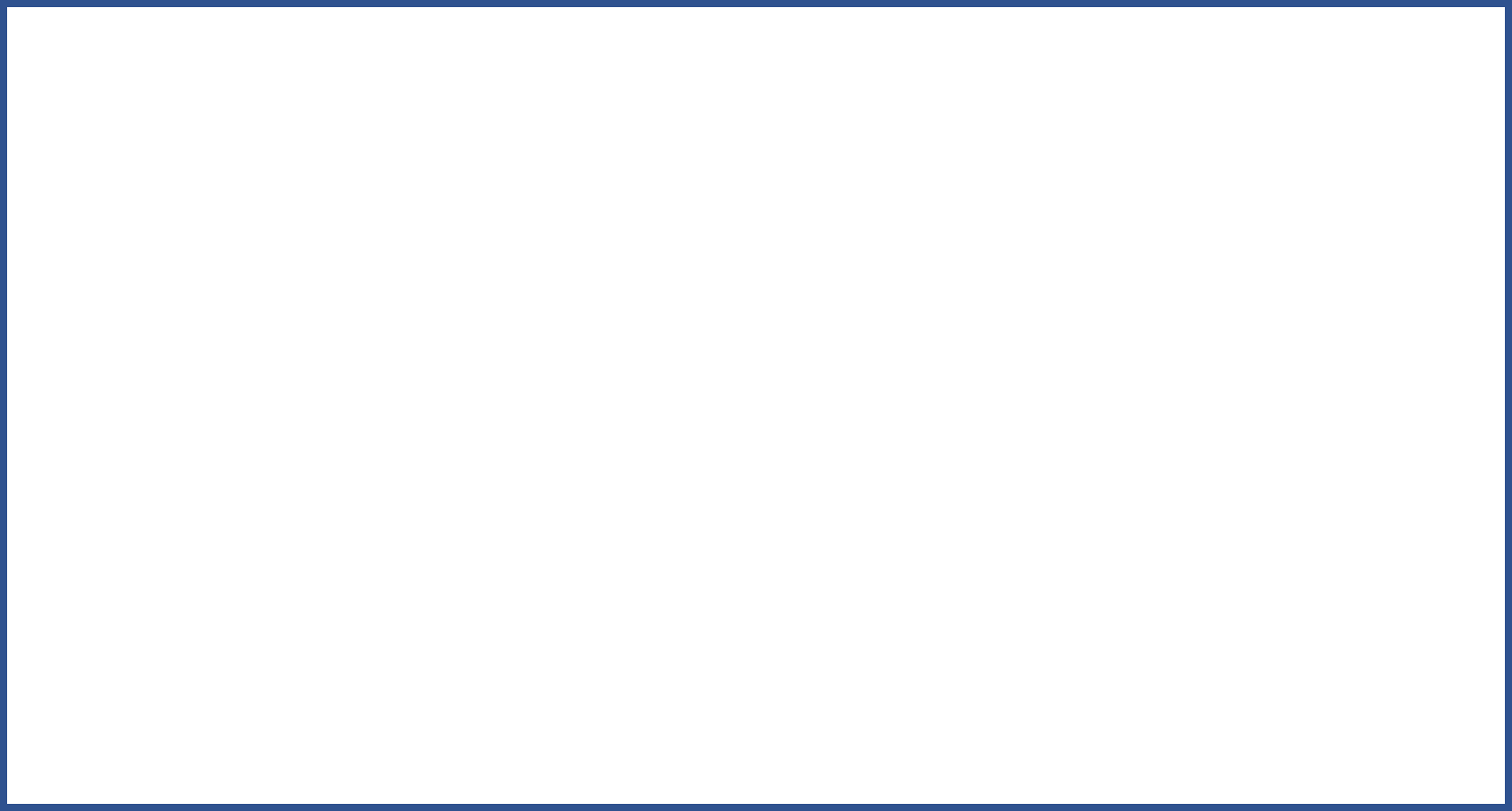 Mental Health Reform – Why Now?
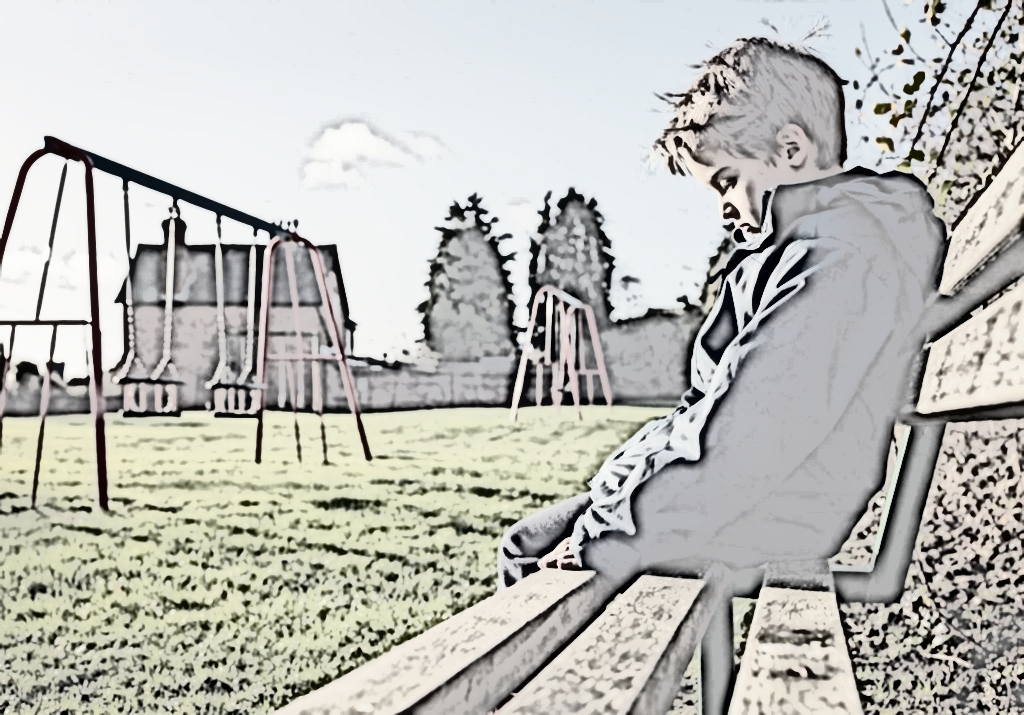 Georgia has 72 counties without a full-time psychiatrist

79 Georgia counties do not have a licensed psychologist

Only 53% of psychiatrists and licensed psychologists accept Medicaid
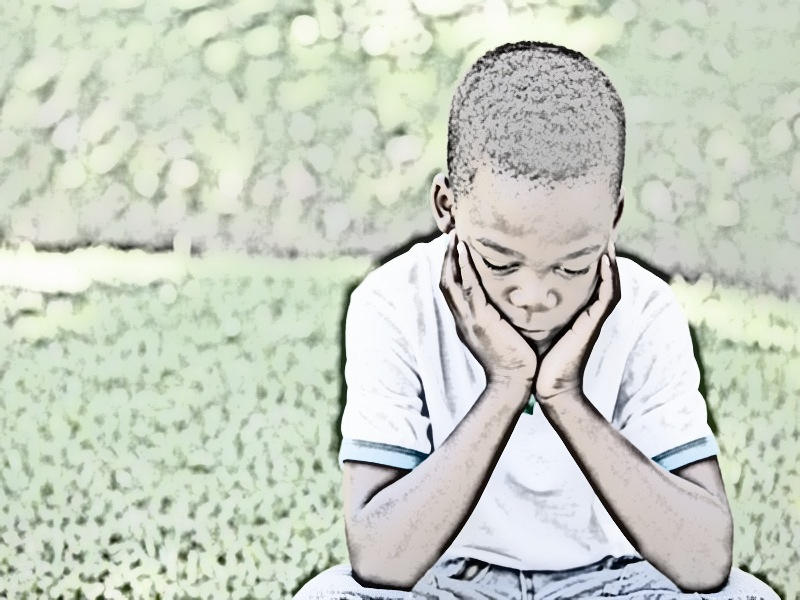 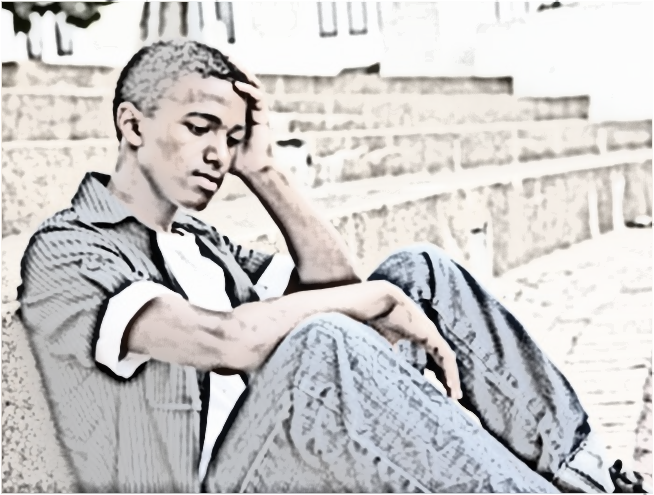 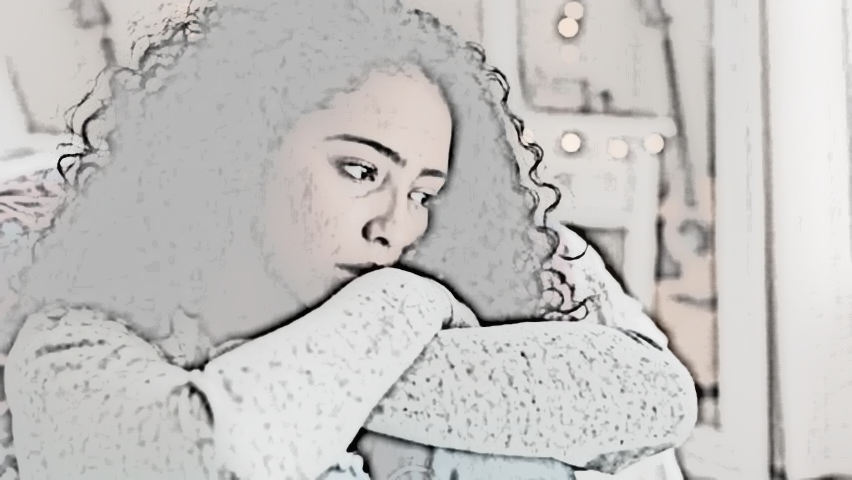 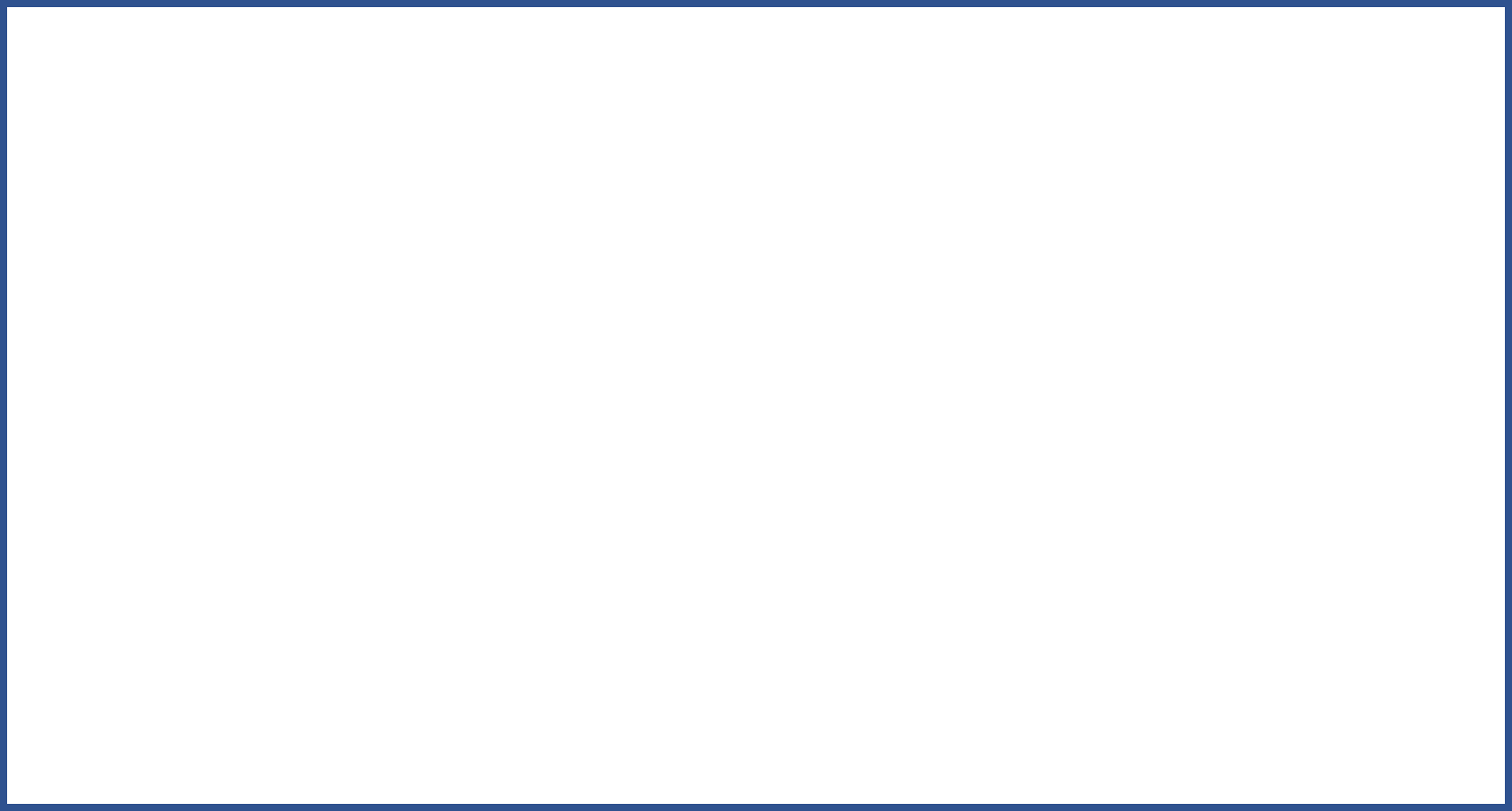 Mental Health Reform – Why Now?
Georgia has only 6 child and adolescent psychiatrists for every 100,000 

70% of Georgia’s youth with major depression do not receive adequate mental health services

Georgia children and adolescents in mental health crisis wait for hours and even days in ER waiting for mental health services 

Because of these facts and others, Mental Health America ranks Georgia 48th  in the United States for access to mental health care
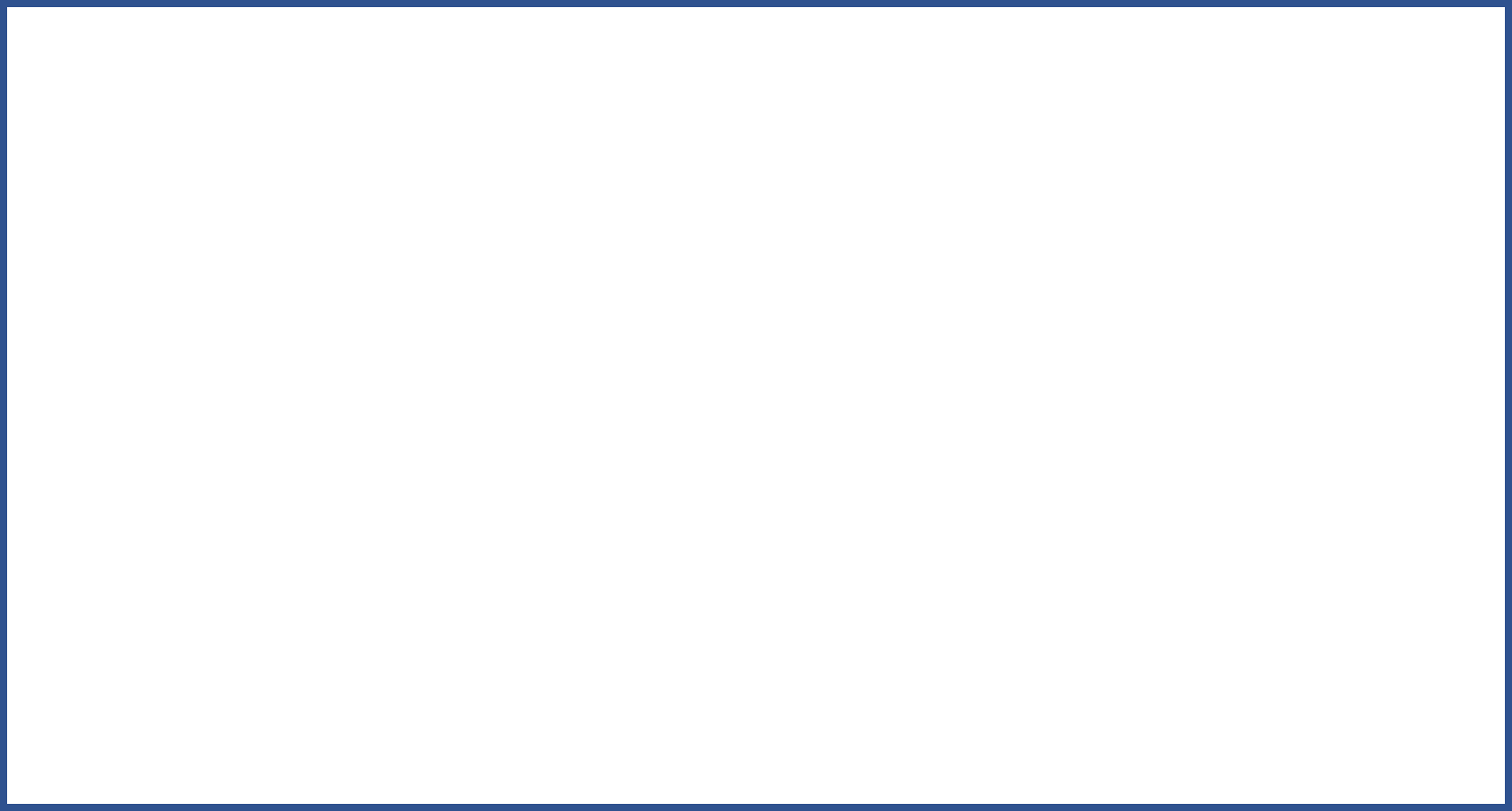 Mental Health Reform – Why Now?
Accenture Report:

“Georgia’s mental health system is less of a coordinated system and more of a loose confederation of state and local agencies and partners, often using different processes and technologies…service provision is often disjointed and disparate, which leads to ineffective outcomes.”

December 2021
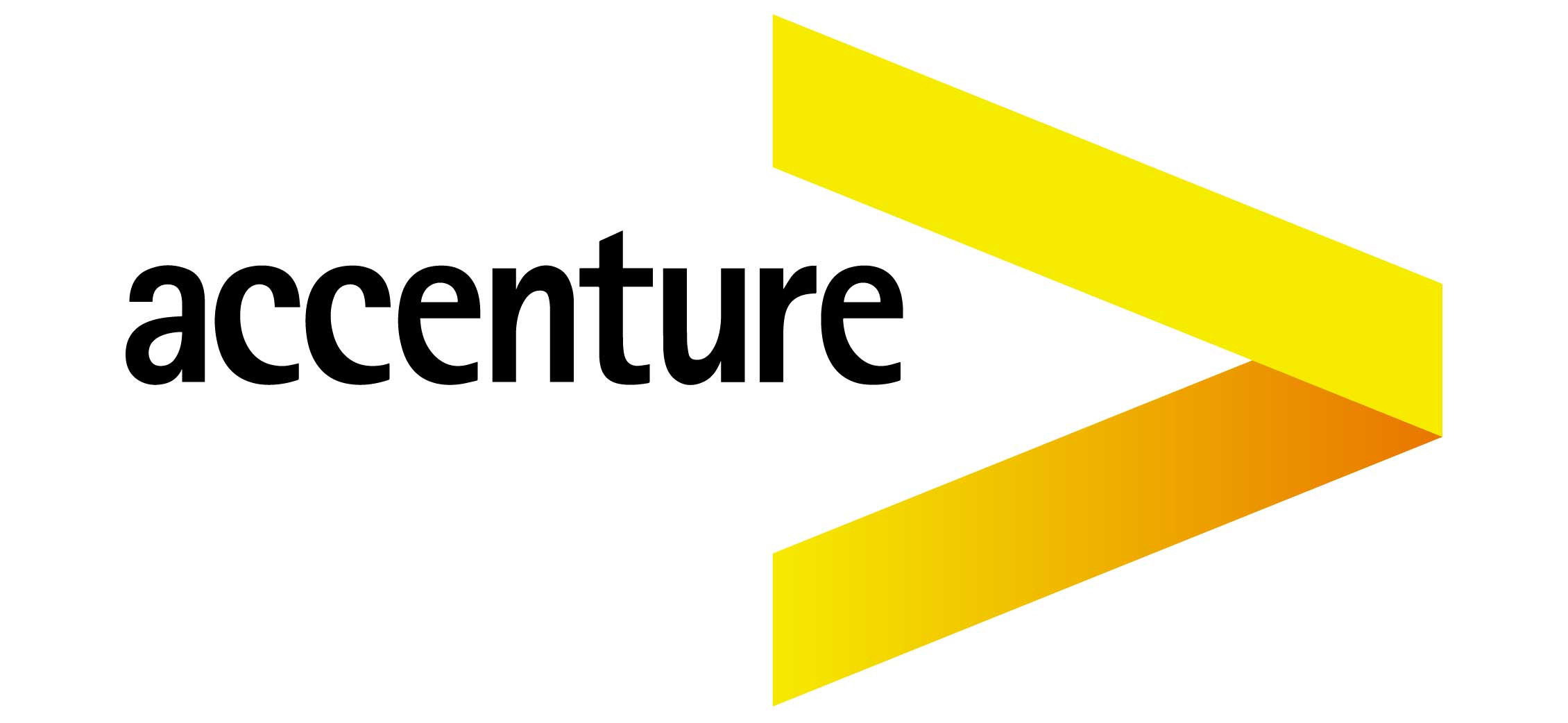 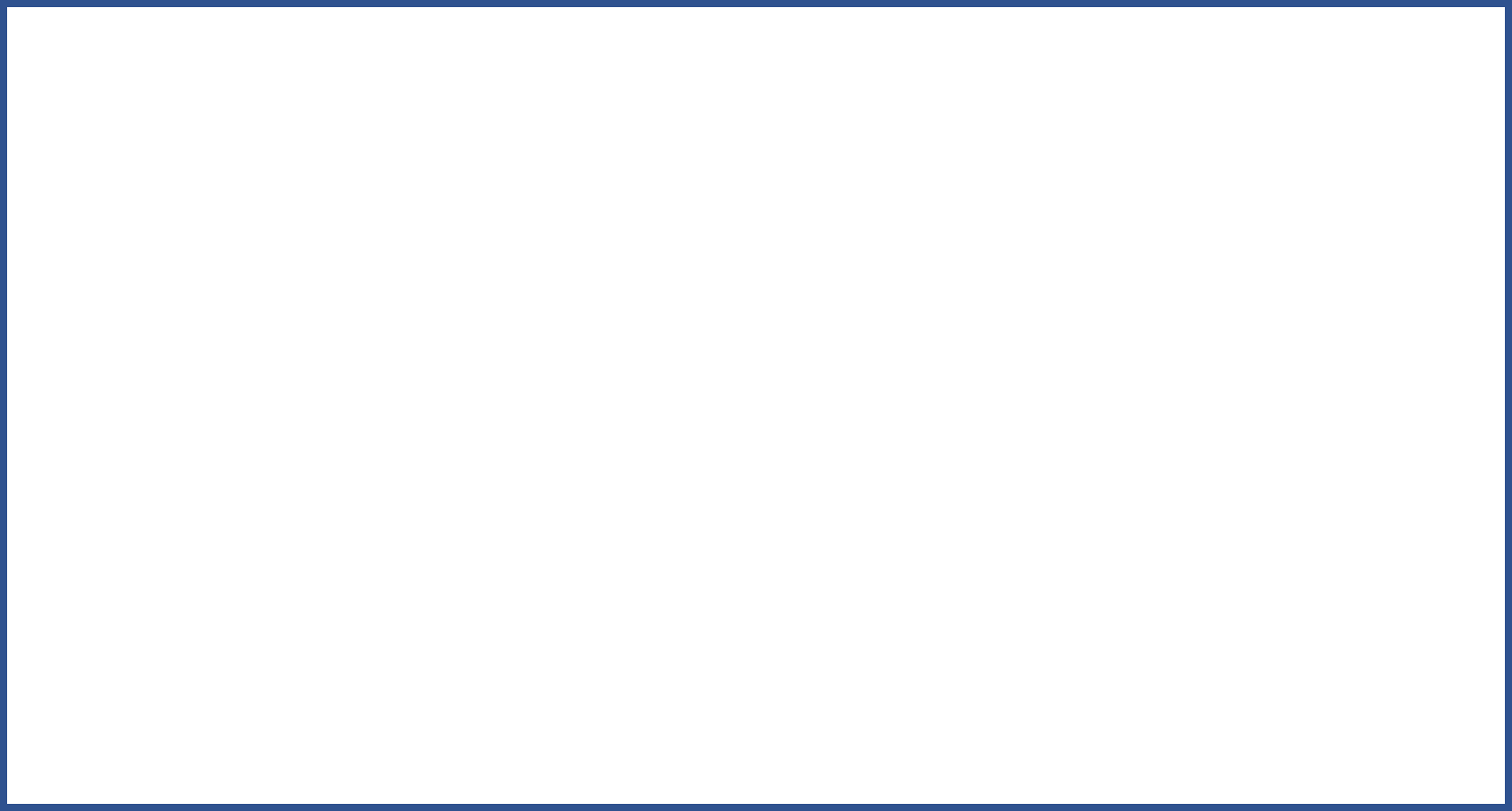 Mental Health Reform – Why Now?
Accenture Report:

“Georgia needs a centralized mental health system, designed to serve its residents with appropriate care when and where they need it.” 


December 2021
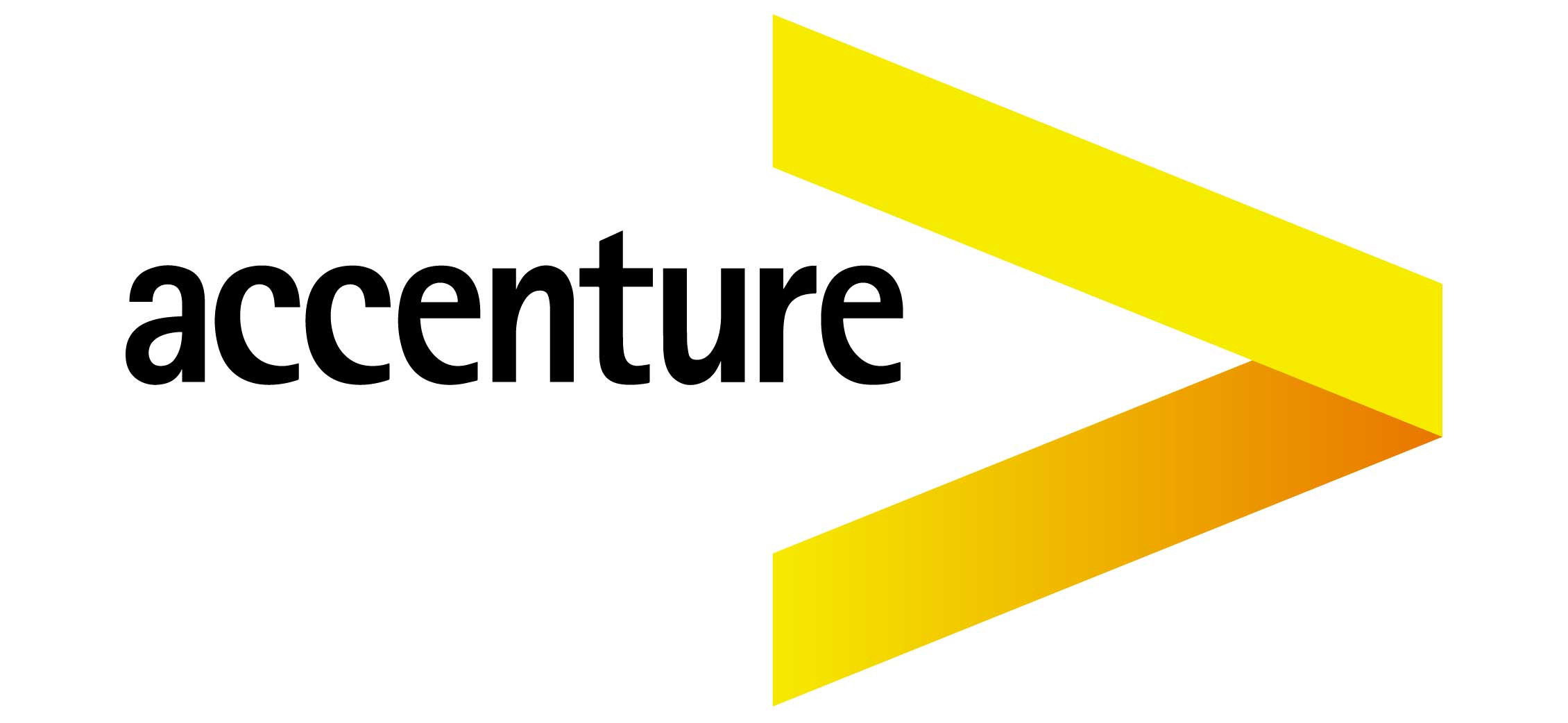 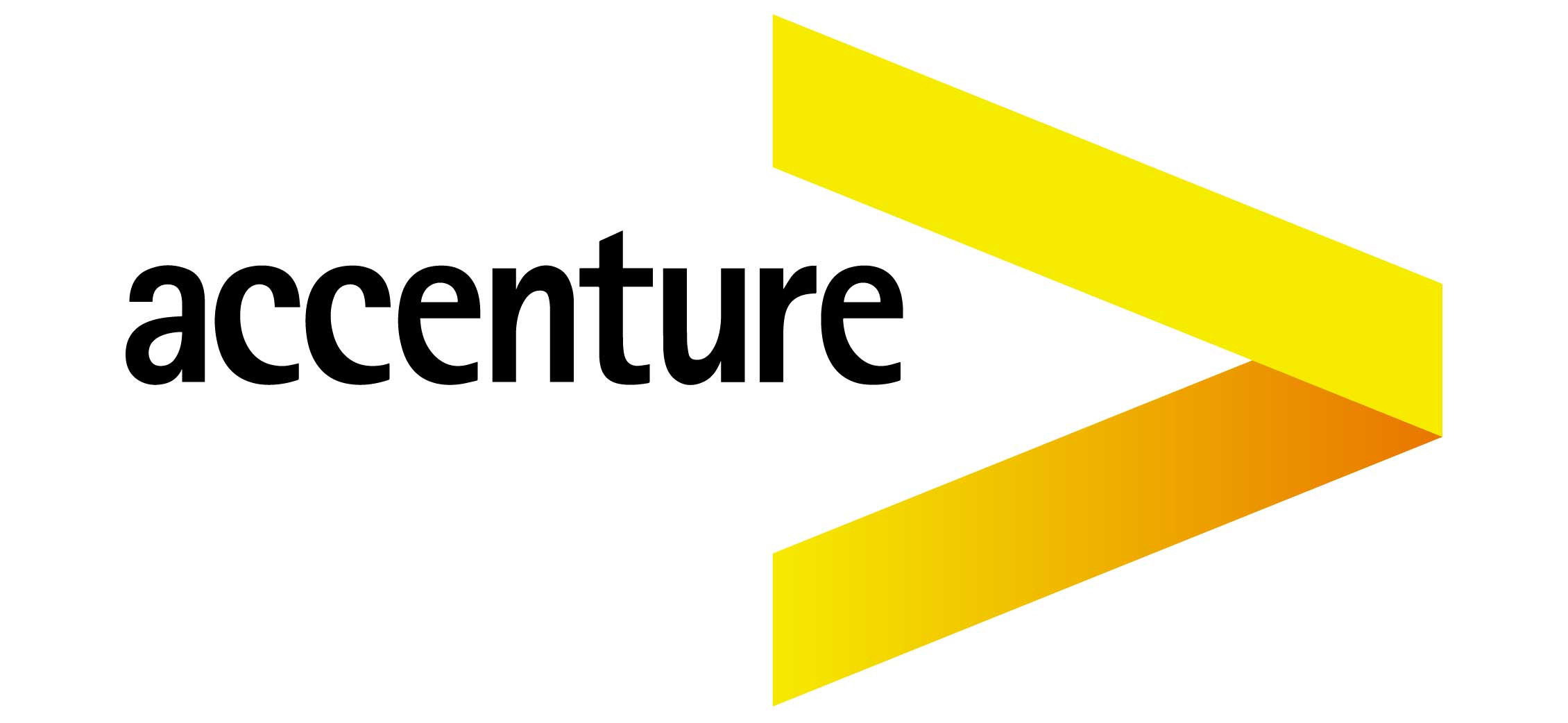 [Speaker Notes: Furthermore, Accenture said, “Georgia needs a centralized mental health system, designed to serve its residents with appropriate care when and where they need it.” They noted that Georgia did not have a comprehensive mental health plan that included all levels of resources necessary to meet the demands.]
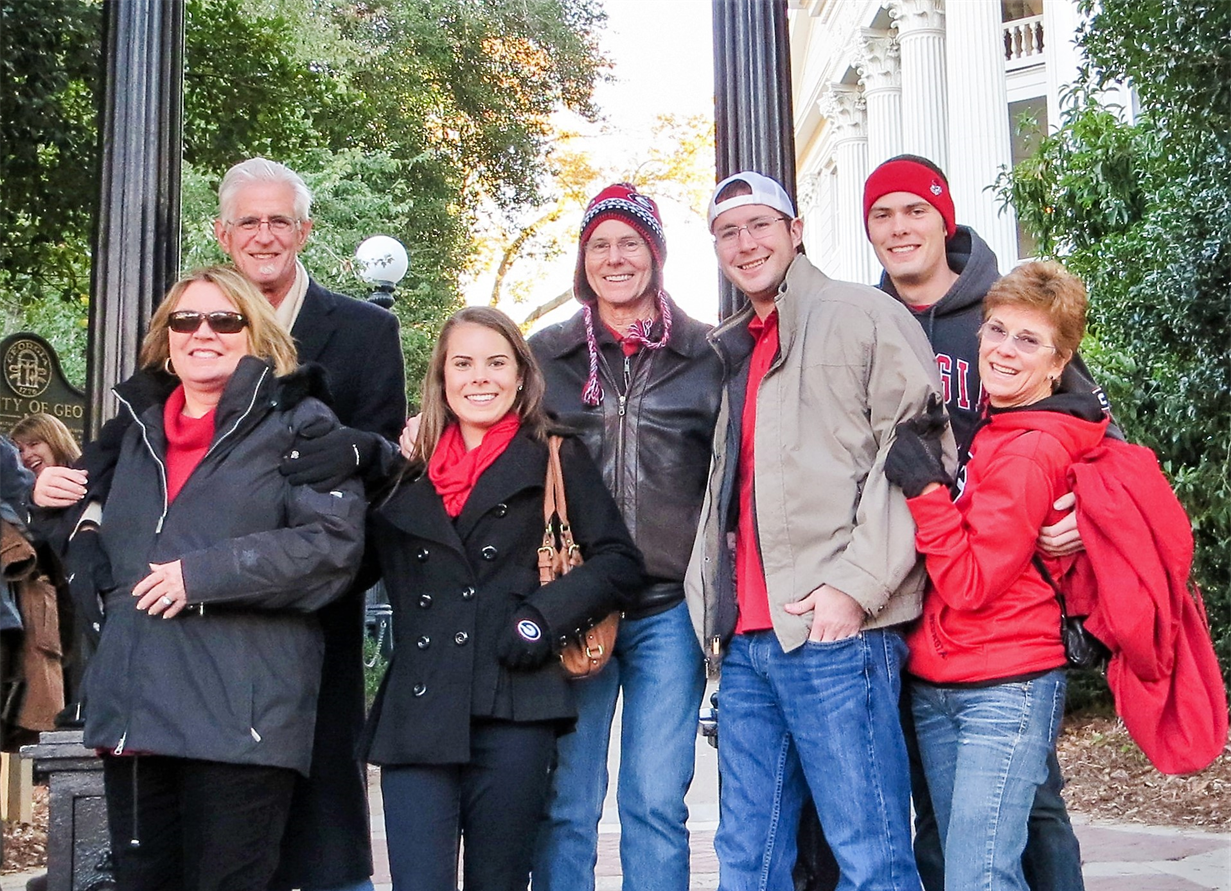 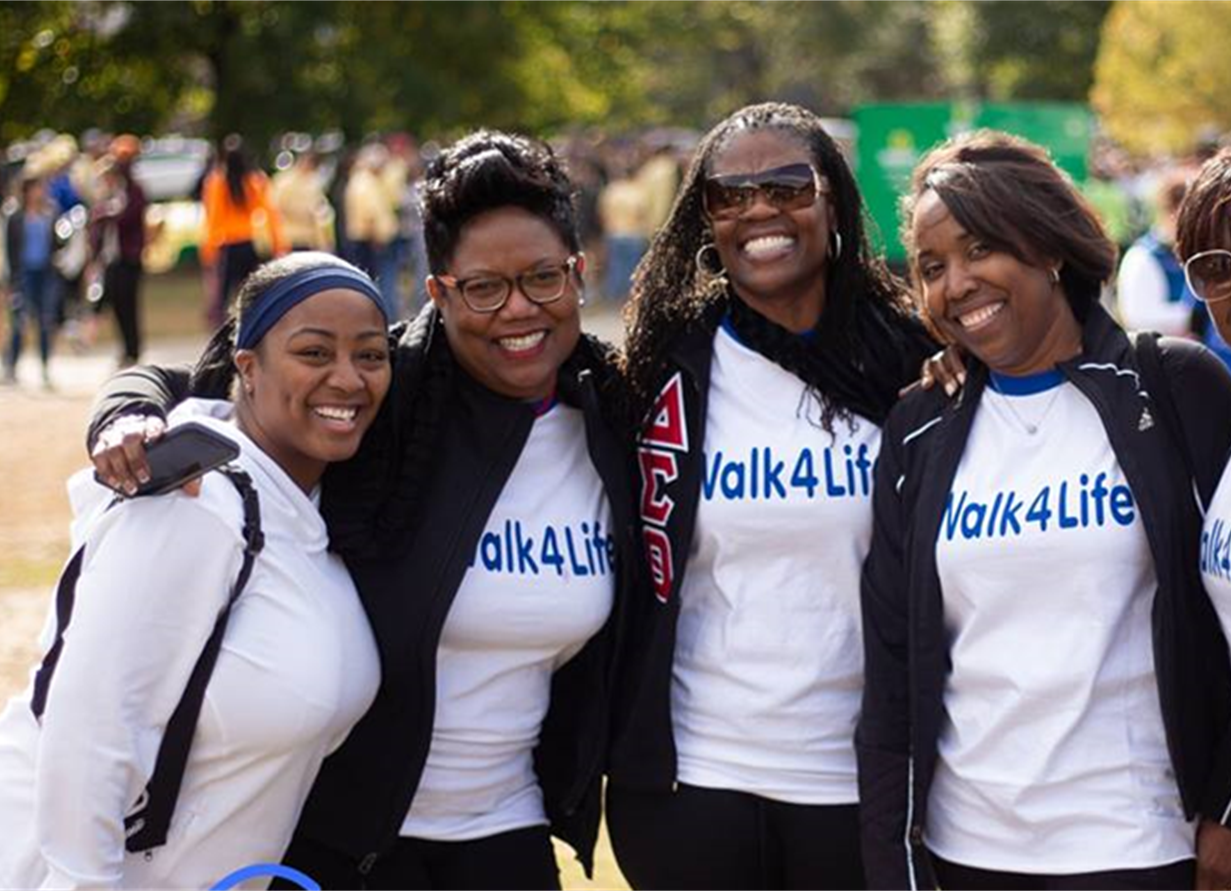 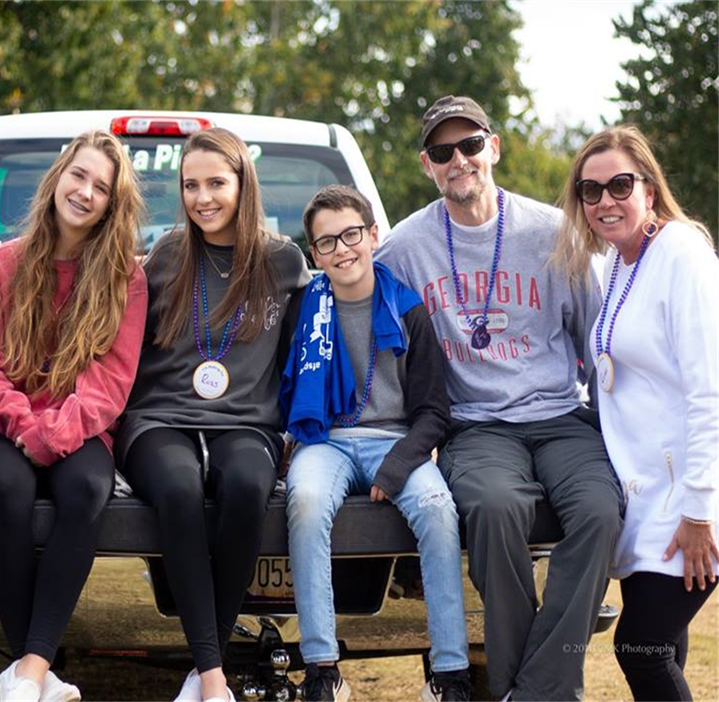 Why Now? Our Lives. Our Stories. Our Families. Our Friends. 
Our Neighbors. Our Colleagues. Our Students.
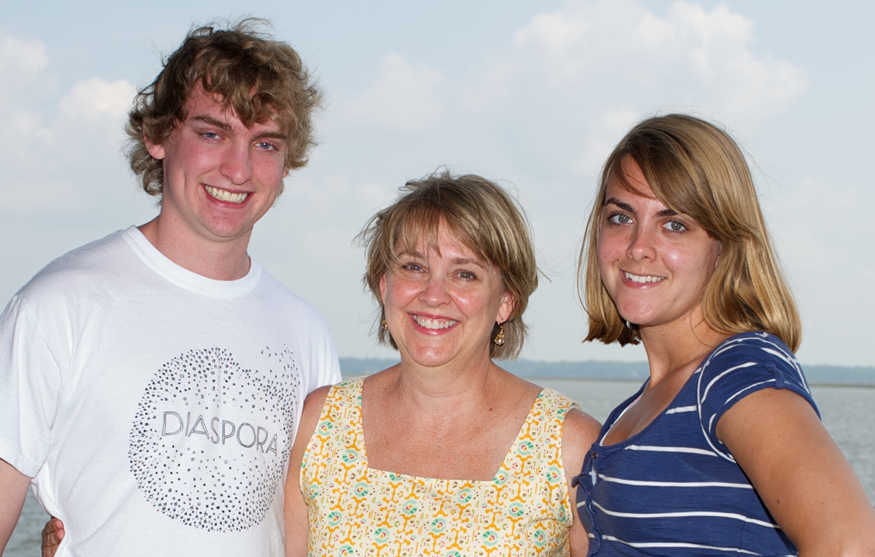 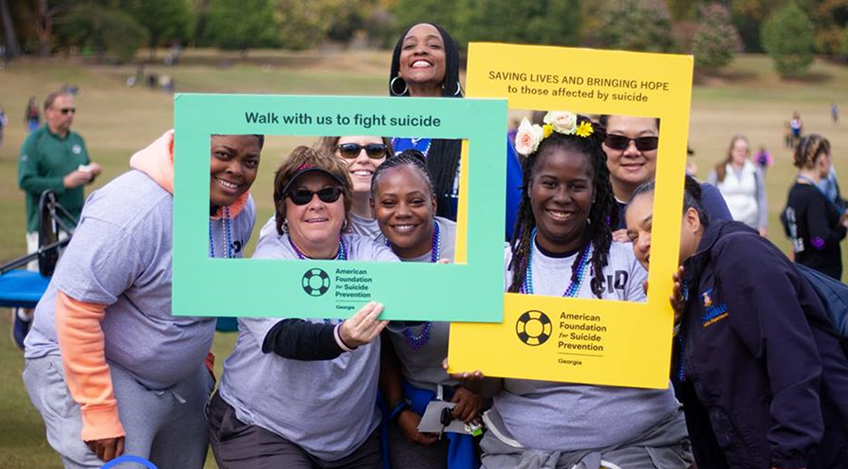 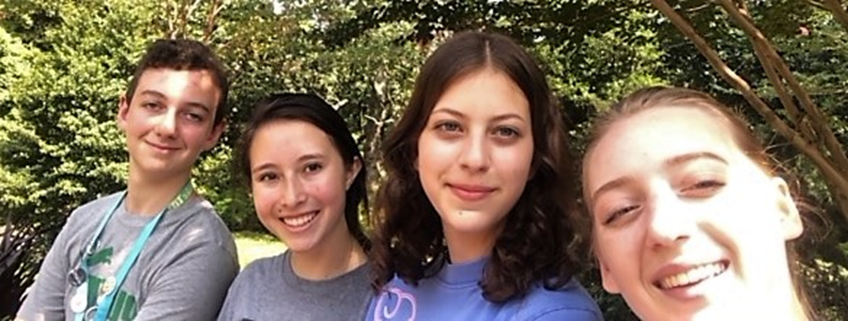 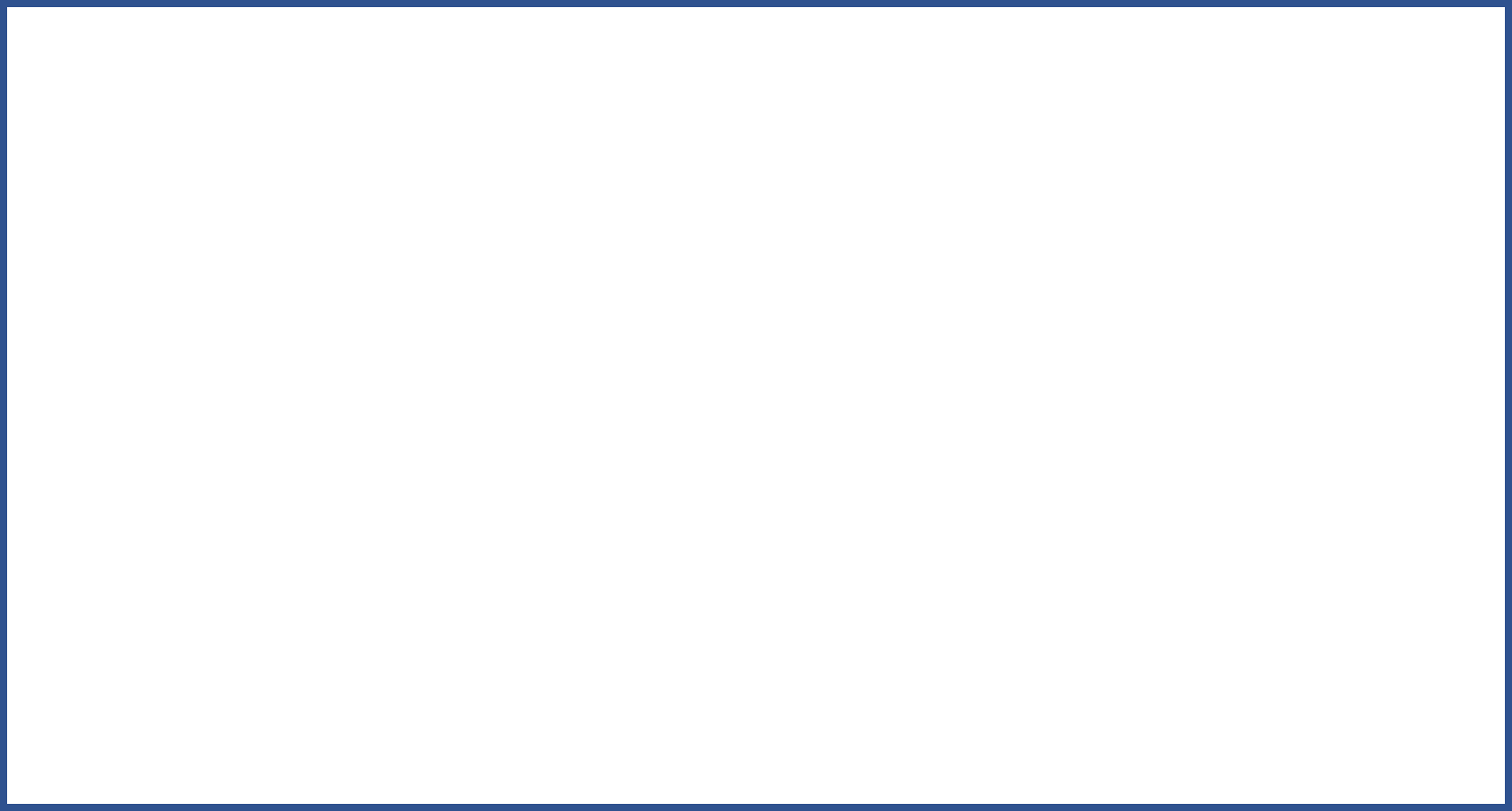 Behavioral Health Reform and Innovation Commission
House Bill 514 in 2019 created the
Behavioral Health Reform and Innovation Commission (BHRIC) 

The Behavioral Health Reform and Innovation Commission (Commission) was formed to conduct a comprehensive review of the mental health system in Georgia 
Commission members were appointed by the Governor, Lt. Governor, and the Speaker of the House
The Commission expires on June 30, 2025
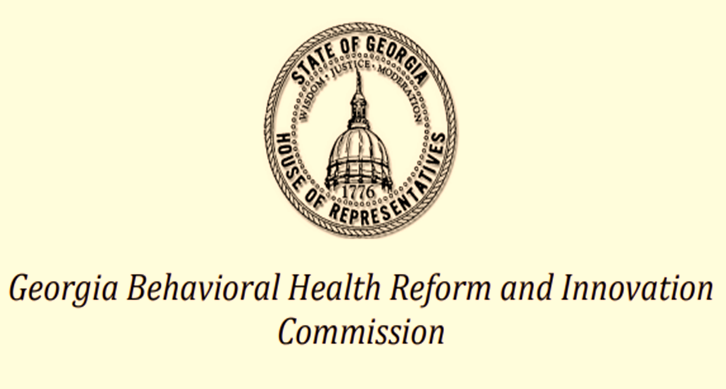 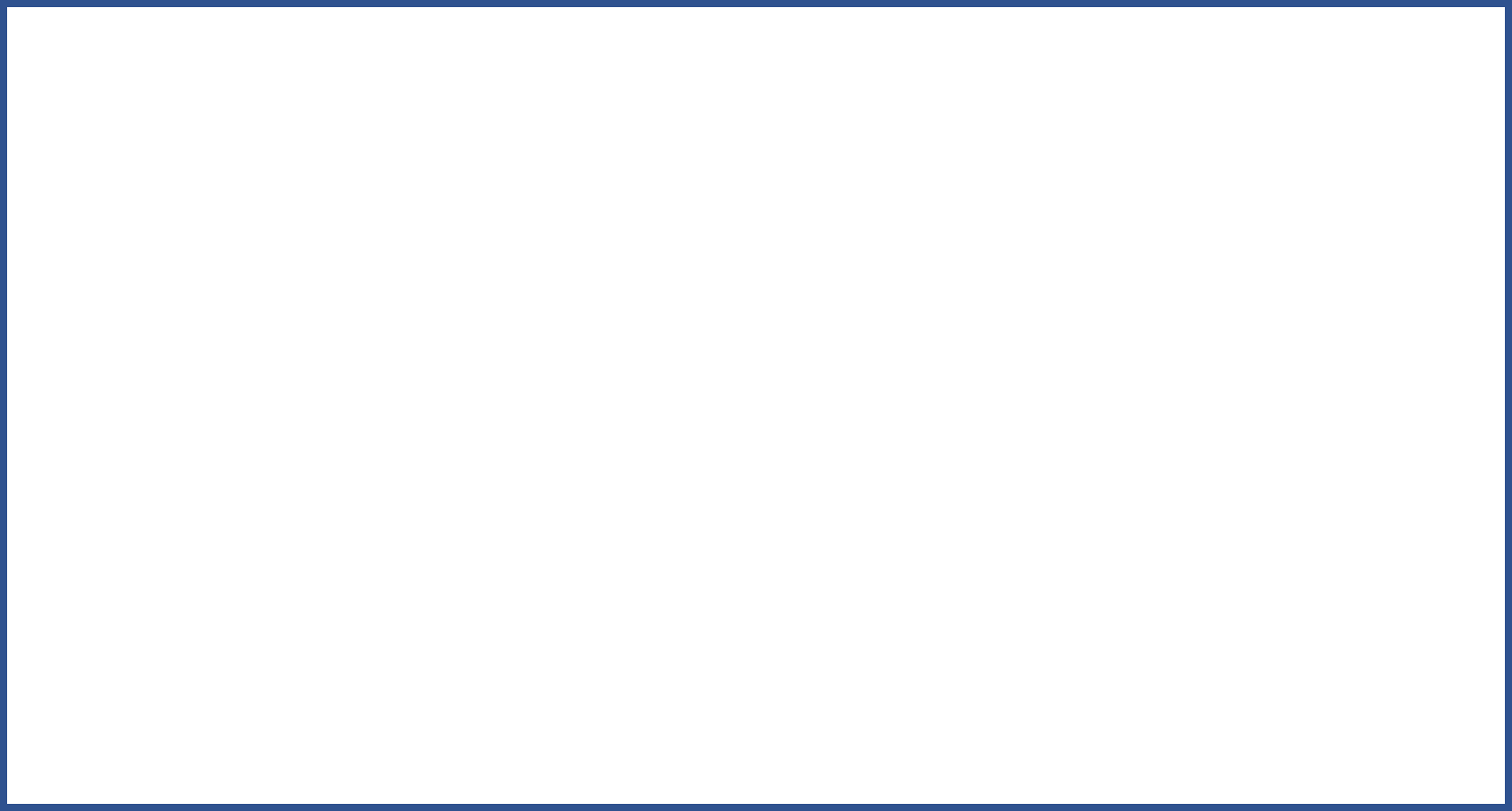 BHRIC Responsibilities
Review mental health services and facilities available in Georgia 
Identify mental health issues of children, adolescents, and adults
Review the role of the education system and mental health
Review workforce shortages that impact the delivery of care
Review the impact mental health issues on courts and corrections
Review legal, systemic, and other barriers to treatment of mental illnesses, including all elements of access
Review the role of payers in access and workforce issues
Review aftercare for juveniles and adults leaving the justice system
Review the impact of mental health on the state's homeless population
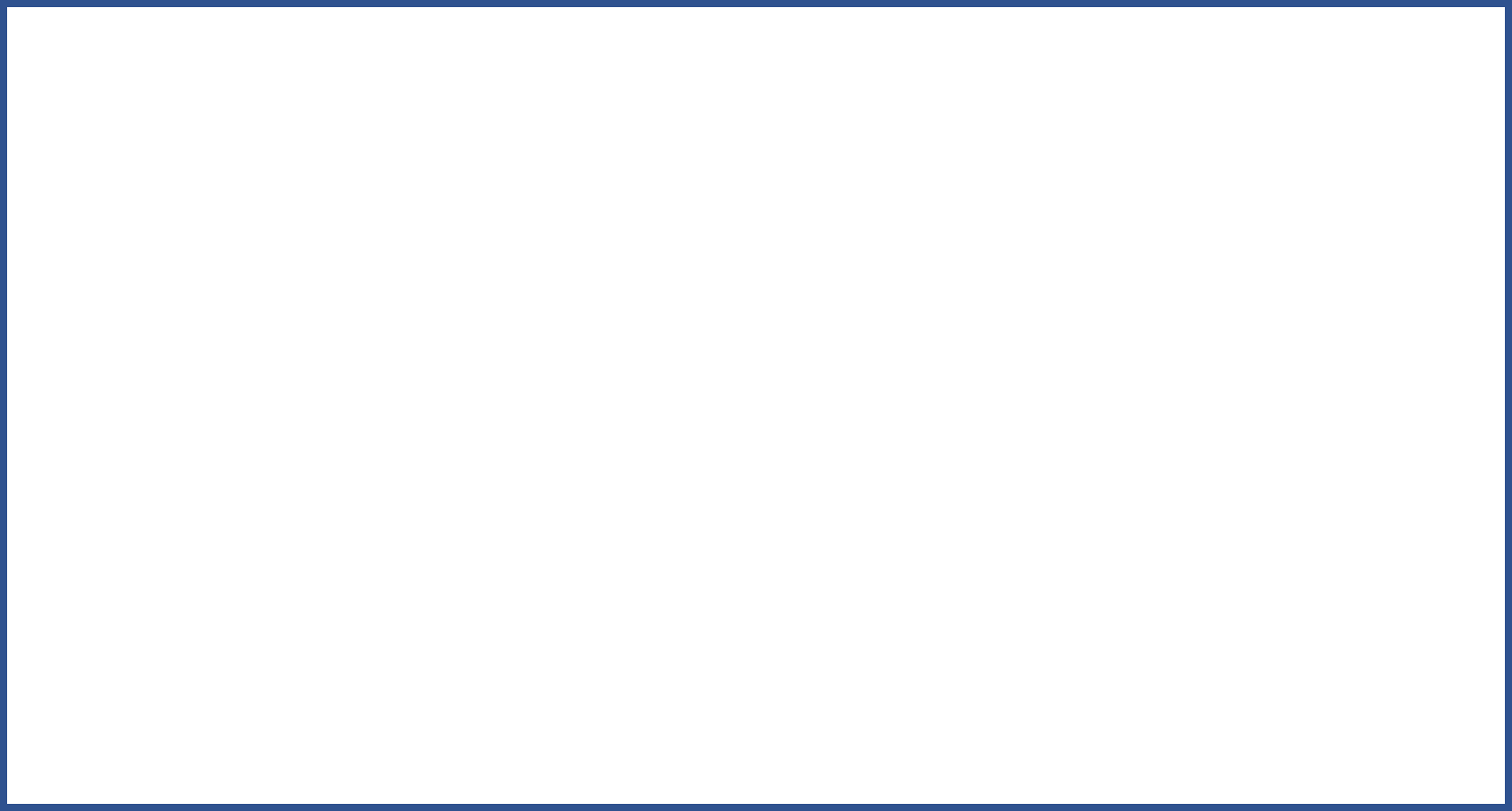 BHRIC Responsibilities
Review the impact on how untreated mental illness can impact children into adulthood
Children and adolescents with a mental health condition that is untreated have six times higher odds of health, education, legal, financial, and social problems in adulthood (Copeland, et al)
Mental illness will not go away on its own and the longer it persists, the harder it is to treat and the more serious the outcomes into adulthood (Young)
Early mental health treatment may be the difference for some children between a lifelong mental health disability and a healthy quality of life (Kopel and Cramer)
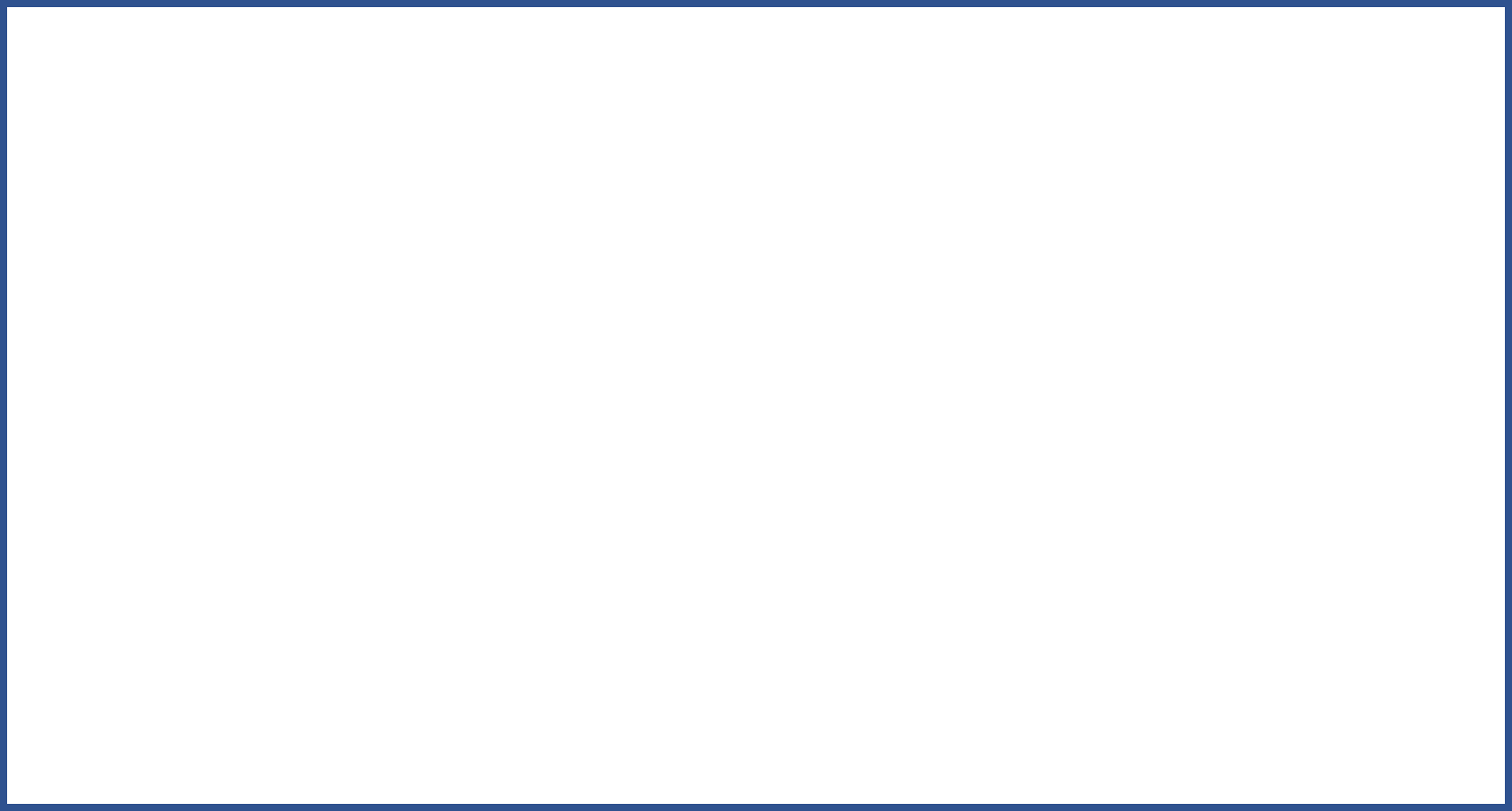 BHRIC Subcommittees
Hospital and Short-Term Care Facilities
Chair: Dr. Brenda Fitzgerald
Workforce and System Development	
Chair: Rep. Mary Margaret Oliver
Involuntary Commitment
Chair: Superior Court Judge Brian Amero
Mental Health Courts and Corrections
Chair: Ga Supreme Court Chief Justice Michael Boggs
Children and Adolescent Mental Health
Chair: Dr. Eric Lewkowiez
For three years, mental health advocates, mental health providers, parents, families, individuals, mental health experts, educators, researchers, legislators, non-profits, and others testified at BHRIC Subcommittee hearings =
Recommendations
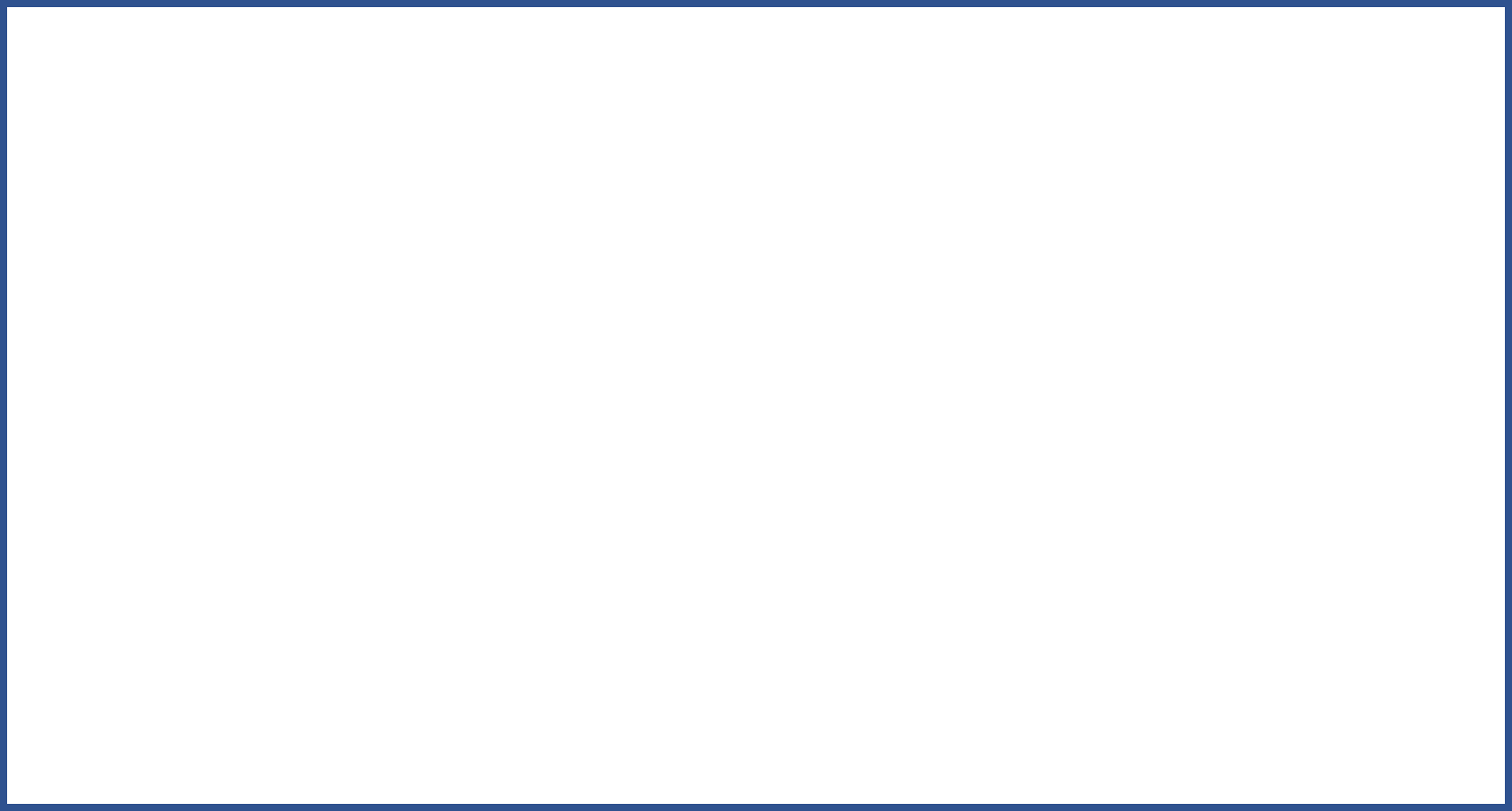 BHRIC Next Steps
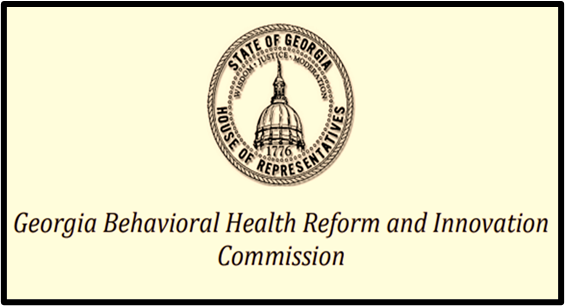 Collate and Formalize Recommendations
Share and Vet Recommendations
Meet with Legislative Leaders
Craft Legislation
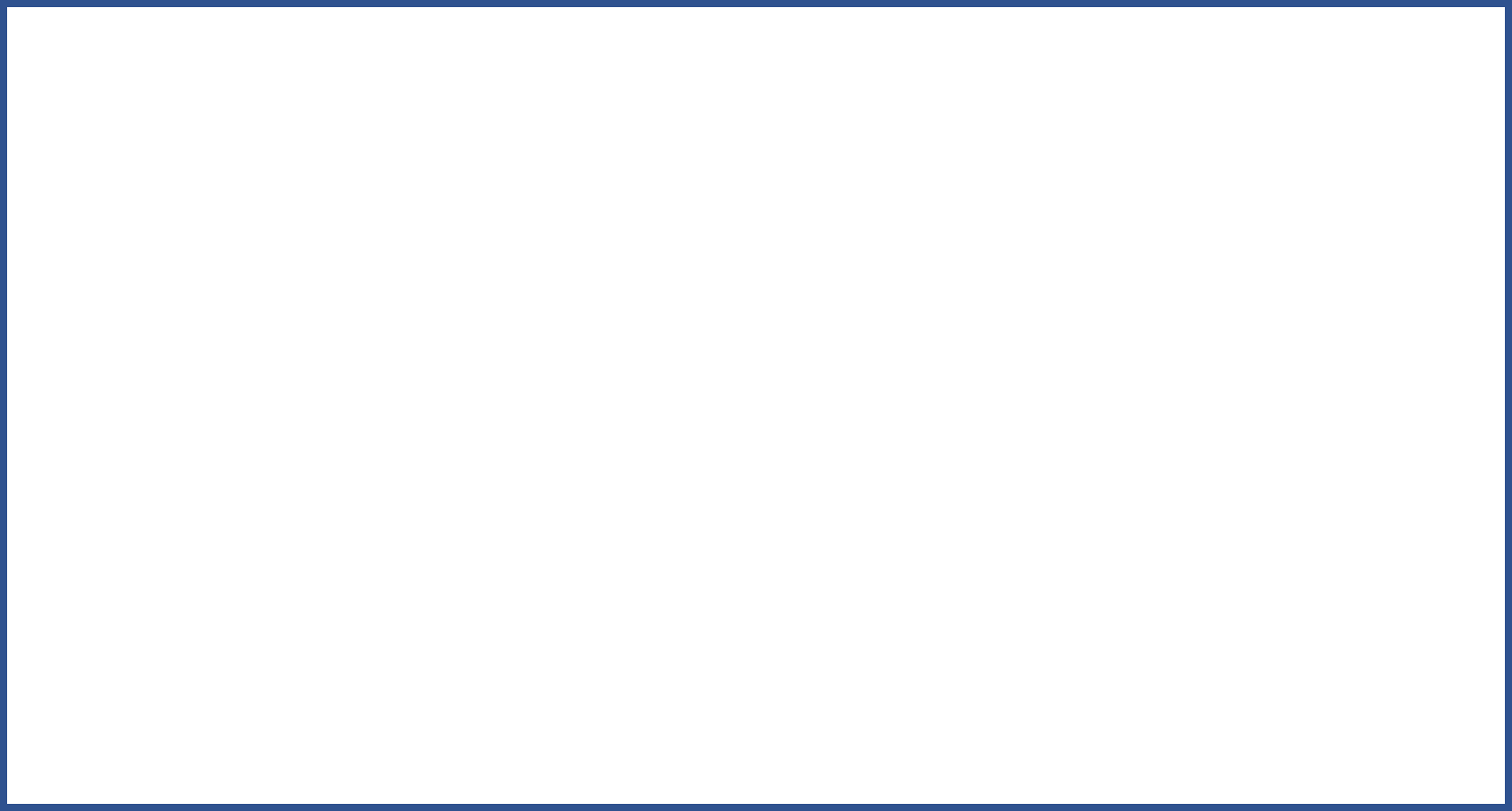 HB 1013 Georgia Mental Health Parity Act
2022 Legislative Session HB 1013 
Sponsored by 
Speaker of the House, Rep. David Ralston
Co-sponsored by 
Rep. Mary Margaret Oliver (D) and Rep. Todd Jones (R)

The core of HB 1013 was formed from recommendations of the BHRIC with several iterations crafted during the legislative process
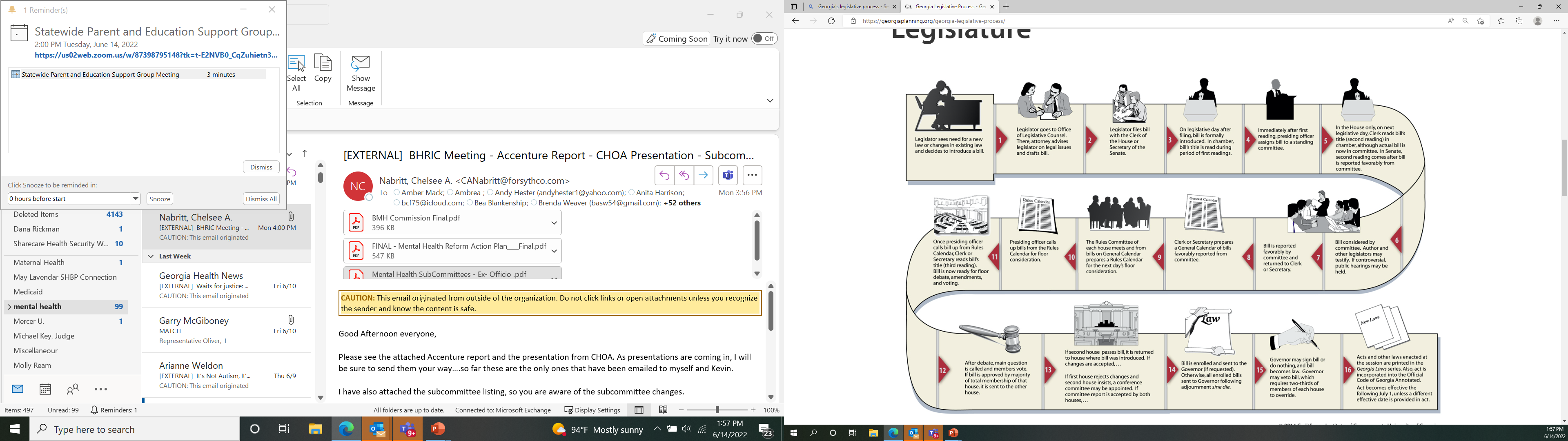 HB 1013 Georgia Mental Health Parity Act
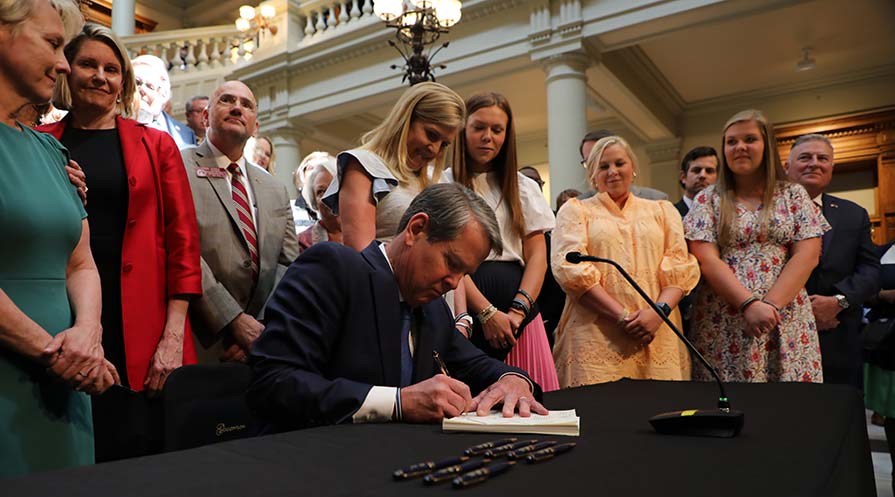 April 4th
Senate 56-0
House 166-0
76 pages
1,861 lines
Amends 8 Titles of O.C.G.A.:
Titles 15, 20, 31, 33, 35, 37, 45, 49
Georgia Mental Health Parity Act
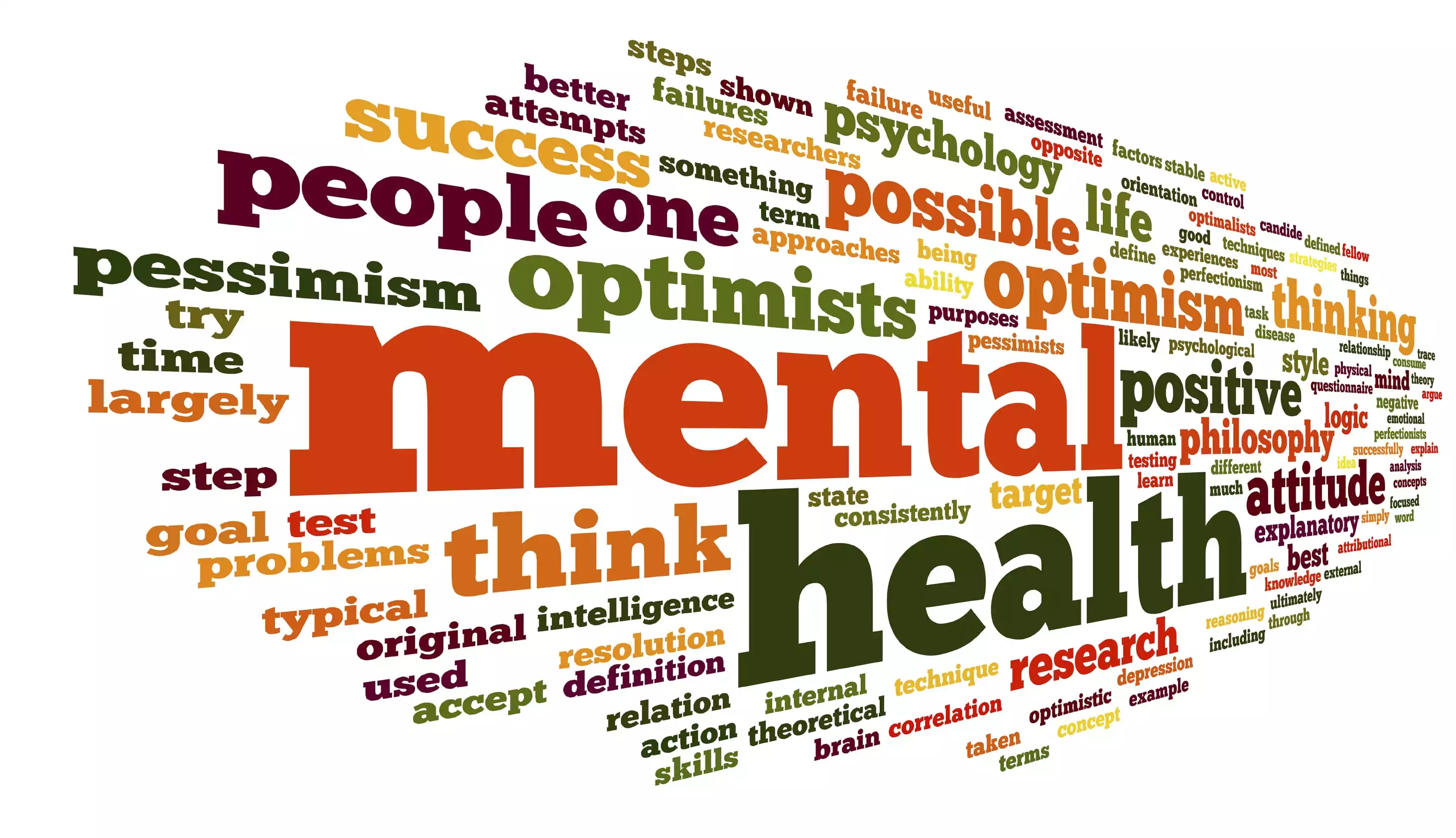 The law is wide-ranging with six sections: 
Workforce and System Development; Assisted Outpatient Treatment; Mental Health Courts and Corrections; Child and Adolescent Behavioral Health; Additional Duties of the Behavioral Health Reform and Innovation Commission; and Mental Health Parity

For the first time in Georgia, health insurance plans must cover mental health conditions on par with physical ones, so patients can no longer be denied “medically necessary” treatment, which now includes mental health conditions…what does that mean?
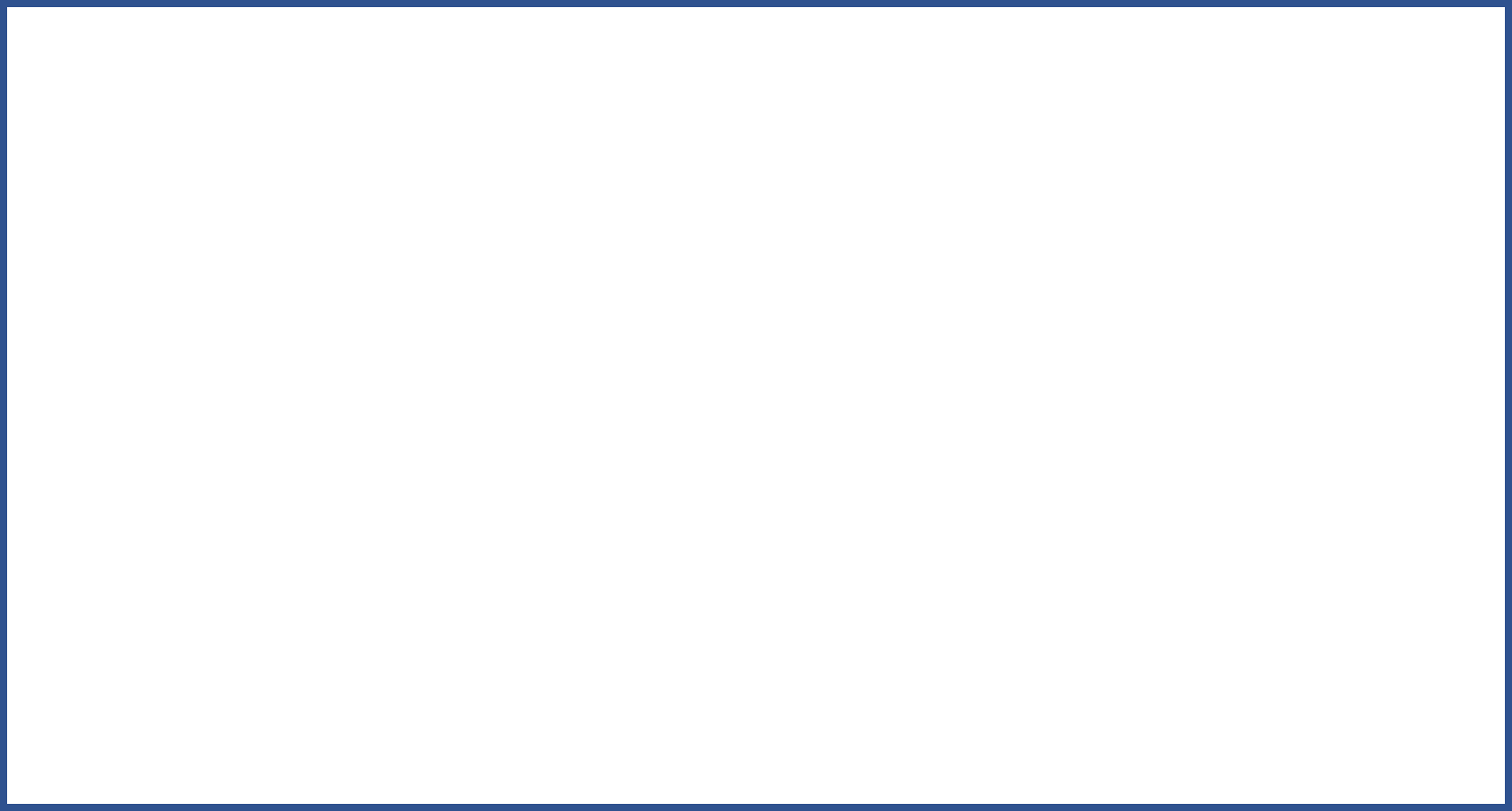 Georgia Mental Health Parity Act
Some insurers put limits on the number and types of mental health and substance use treatments that are covered but do not put those same limits on physical health treatments – that practice is now prohibited
For example: A person enrolled in an insurance plan has unlimited doctor visits for a chronic condition like diabetes. Under the Parity Act that plan must also offer unlimited visits for a mental health condition such as depression, substance abuse, and other mental health conditions
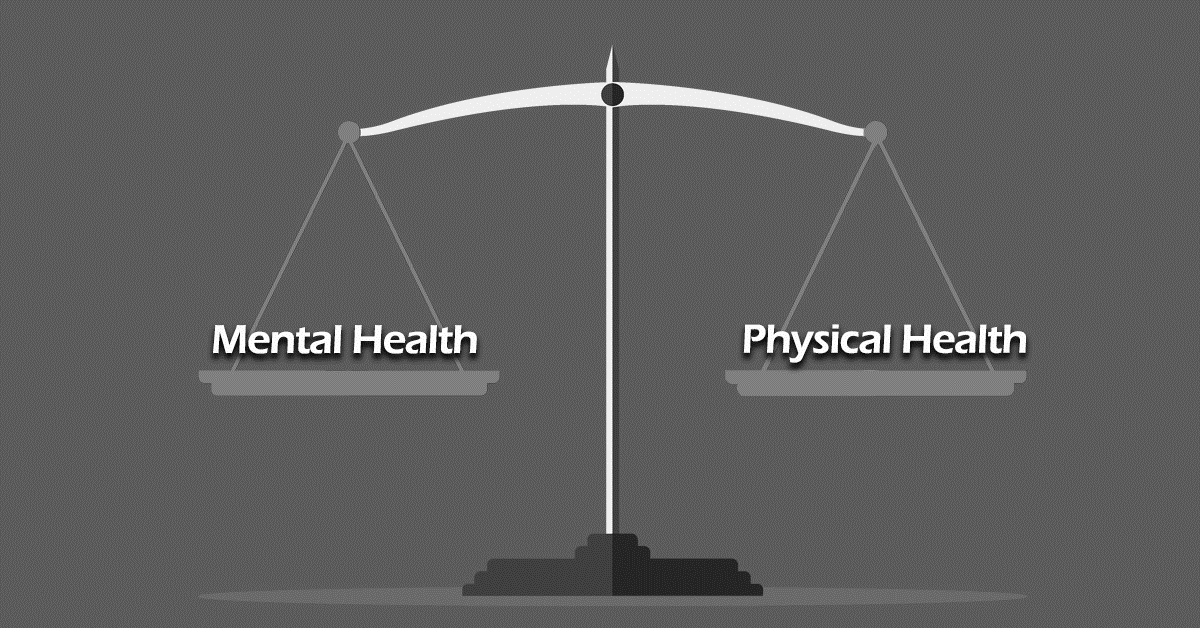 PARITY
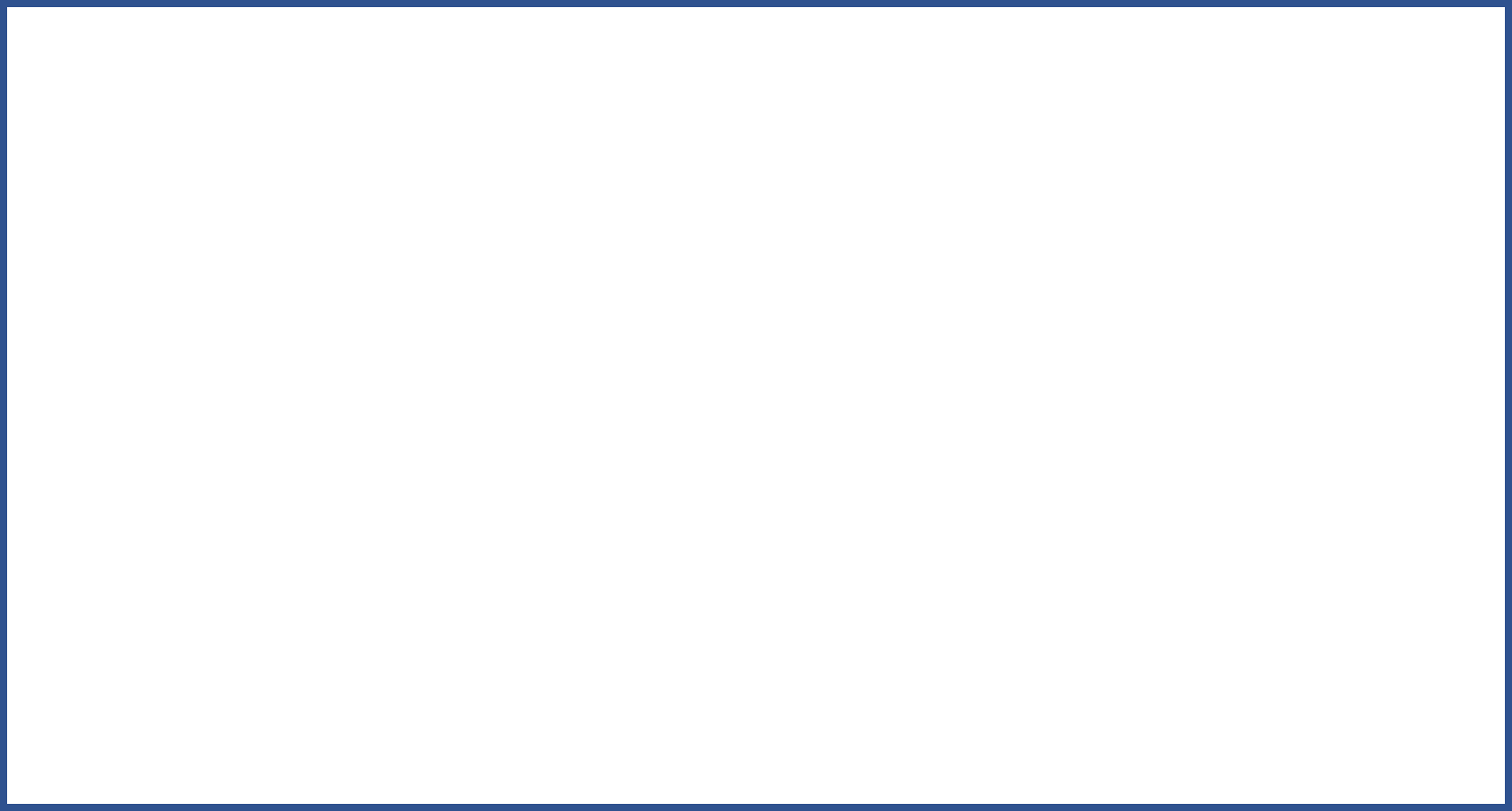 Georgia Mental Health Parity Act
The Act requires health insurers and Medicaid to submit data showing that their approvals and denials of mental health and substance use benefits are no more restrictive than benefits for physical care
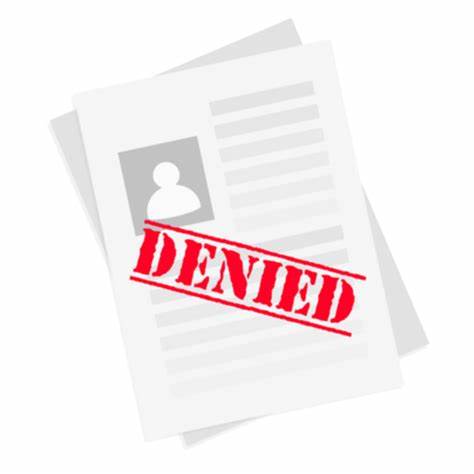 The first published parity reports will be available to the public online by January 1, 2024.
Why?
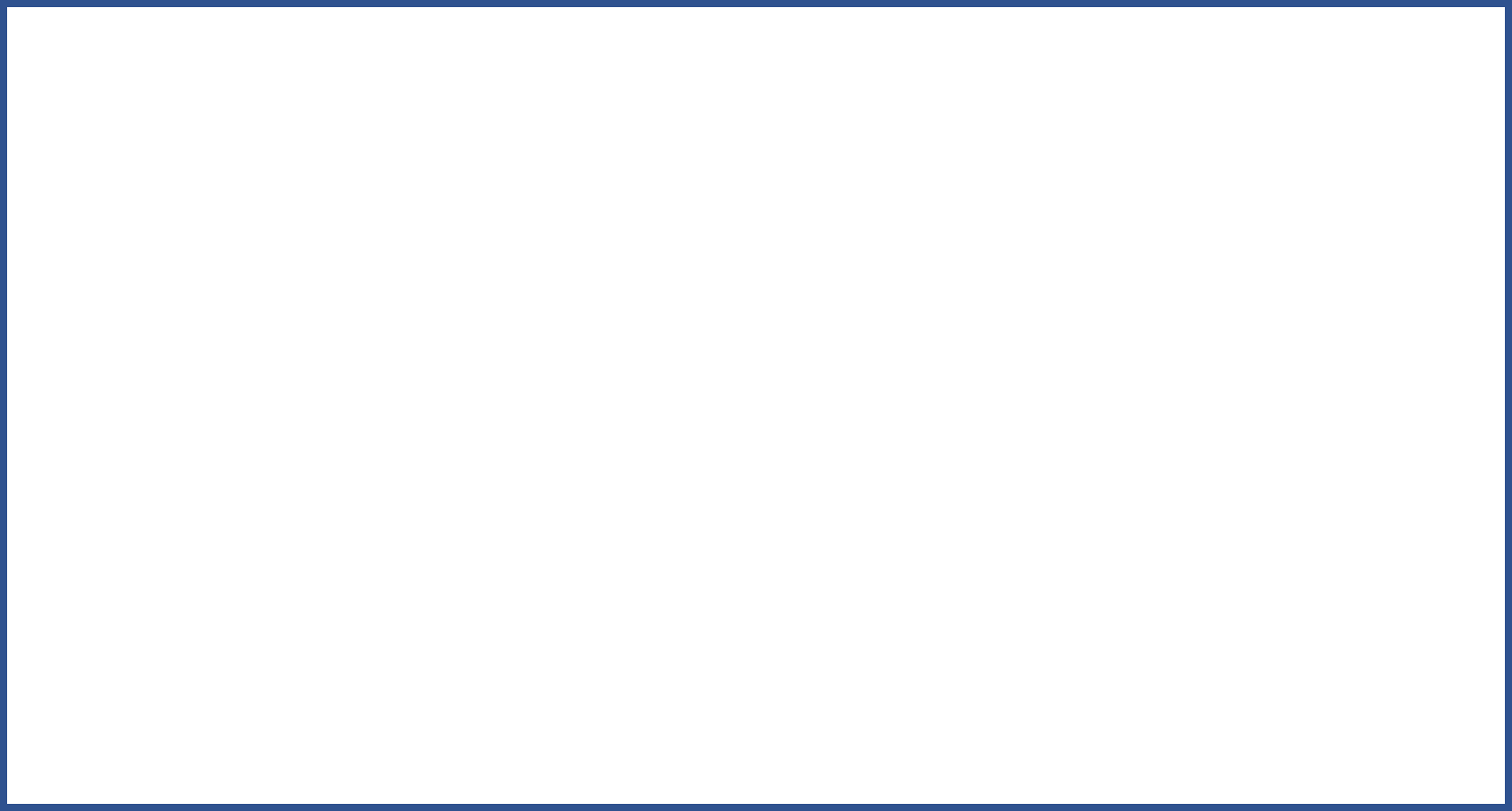 Georgia Mental Health Parity Act
Requires the state agencies that oversee insurance and Medicaid to make it easier for consumers to file complaints if they believe their insurer is not covering mental health and substance use fairly and equally 
Creates a mental health parity officer to examine the data that insurers submit to ensure compliance 
Creates a process to allow the state to take action against insurers for violations
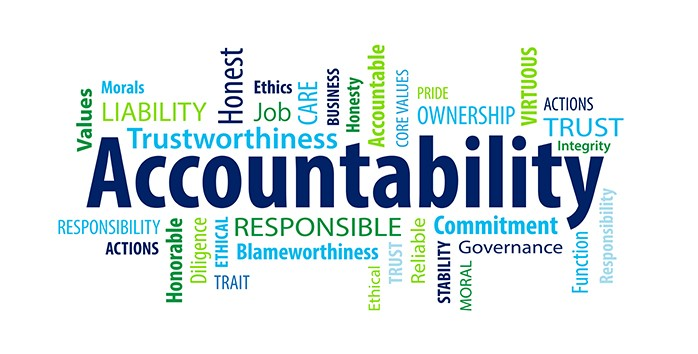 Contact the state’s insurance department by calling (800) 656-2298 or visiting: oci.georgia.gov/insurance-resources/complaints-fraud
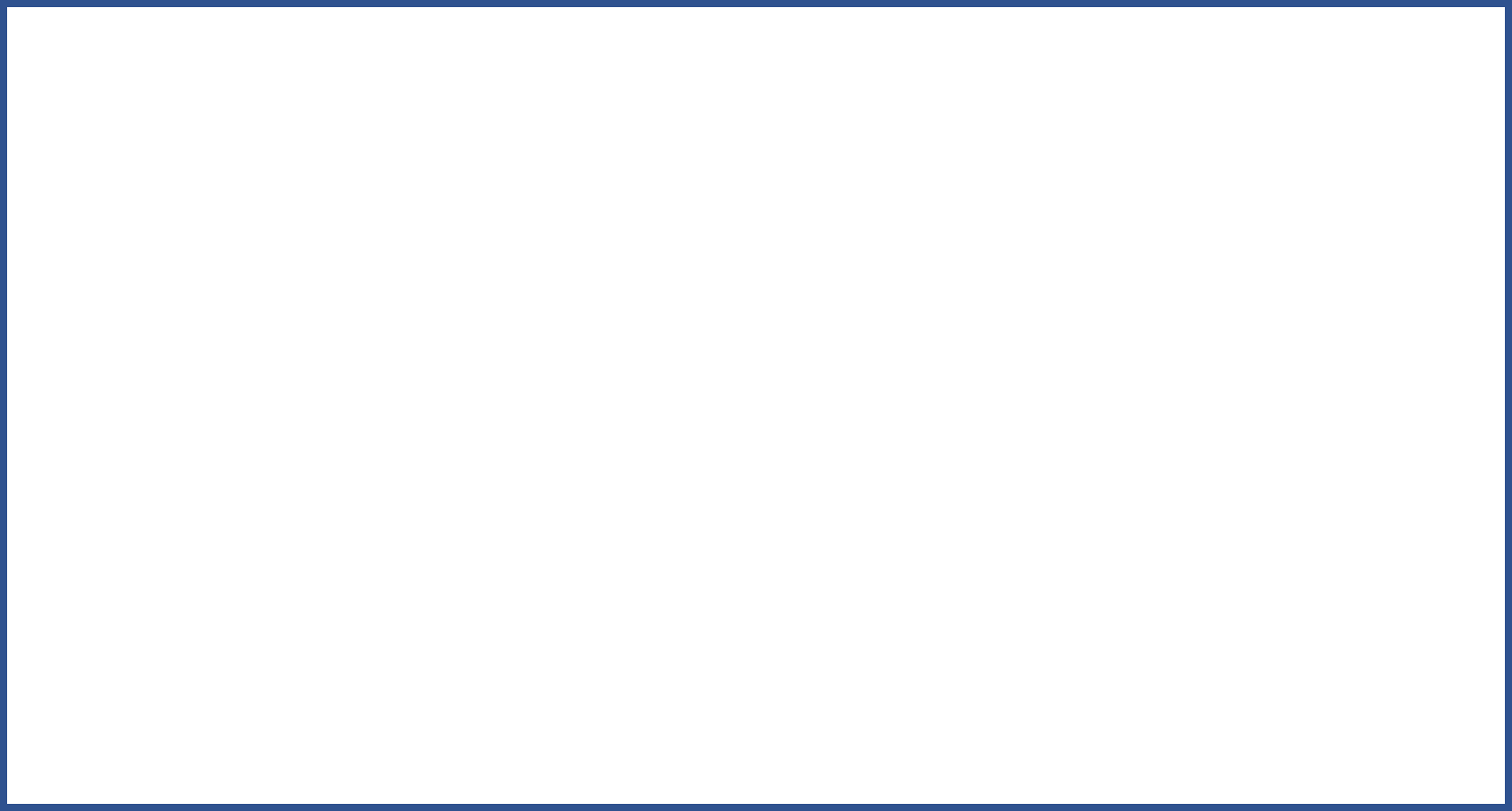 Georgia Mental Health Parity Act
Creates provisions to increase the number of mental health and substance use providers throughout the state, especially in rural areas: 
Student loan forgiveness option for students training as mental health and substance use providers 
Provides for the establishment of a Behavioral Health Care Workforce Data Base and requires professional licensing boards to collect data sent from licensees
Increase payment rates (Medicaid and insurers) for mental health providers
NOTE: Georgia children are 10 times more likely to receive out-of-network mental health services compared to primary medical care services (low payer rates = shortages, financial burdens, inequities)
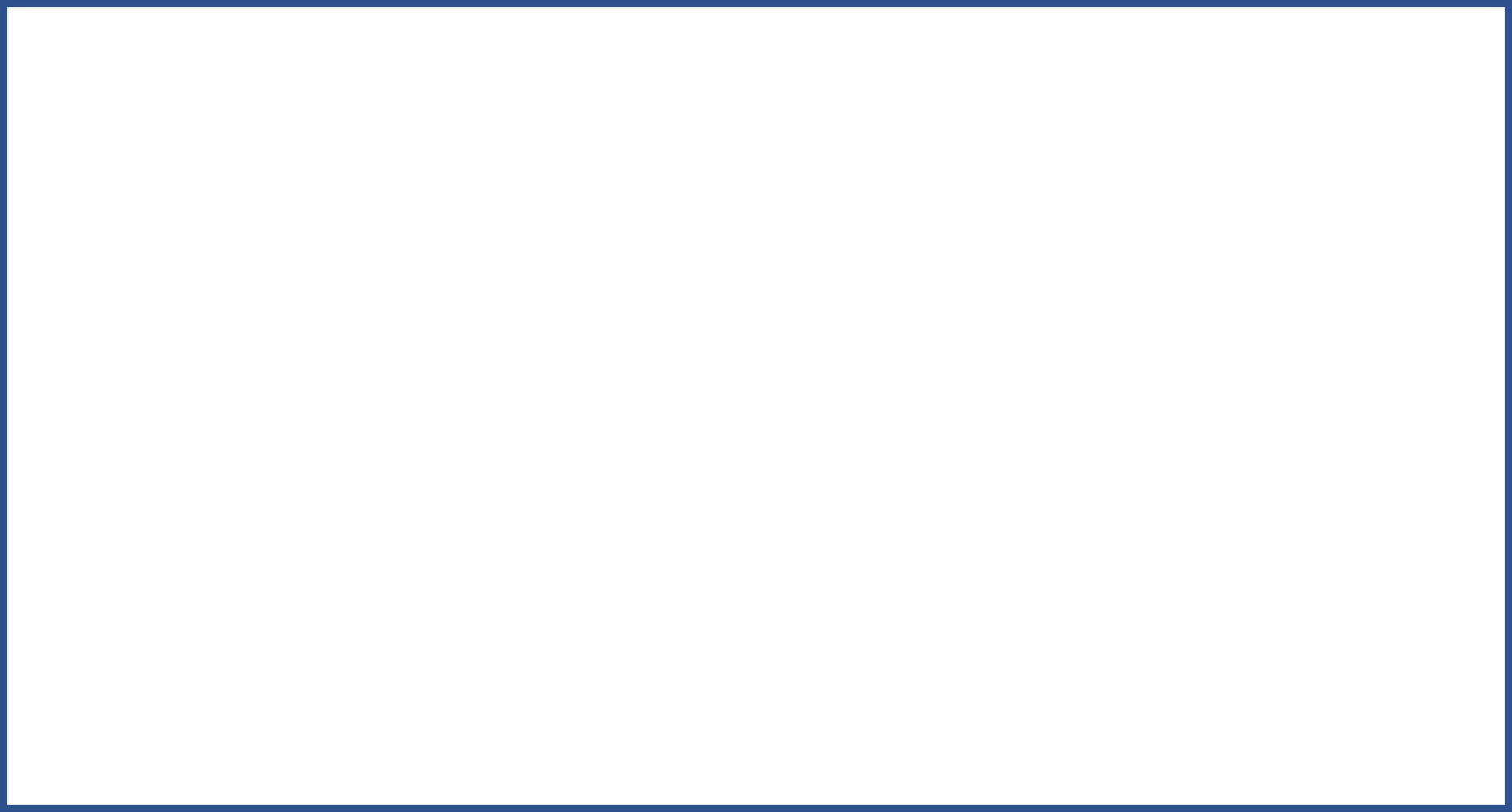 Georgia Mental Health Parity Act
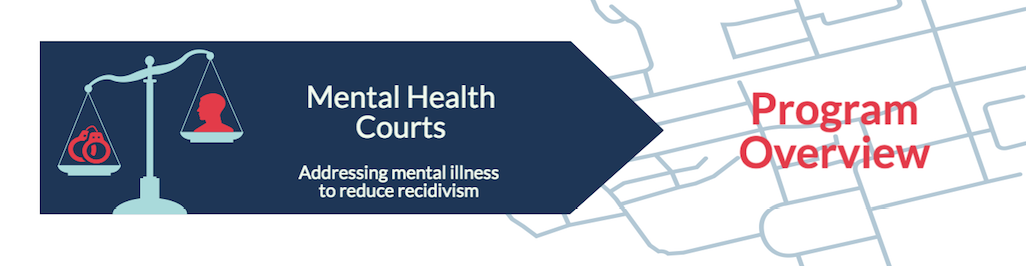 Provides grants to accountability courts for mental health services to prevent the trajectory toward incarceration. In many cases, mental health treatment would be a more appropriate option than detention and would reduce recidivism
NOTE: Presently, court-ordered psychological evaluations may take up to 10 months to schedule
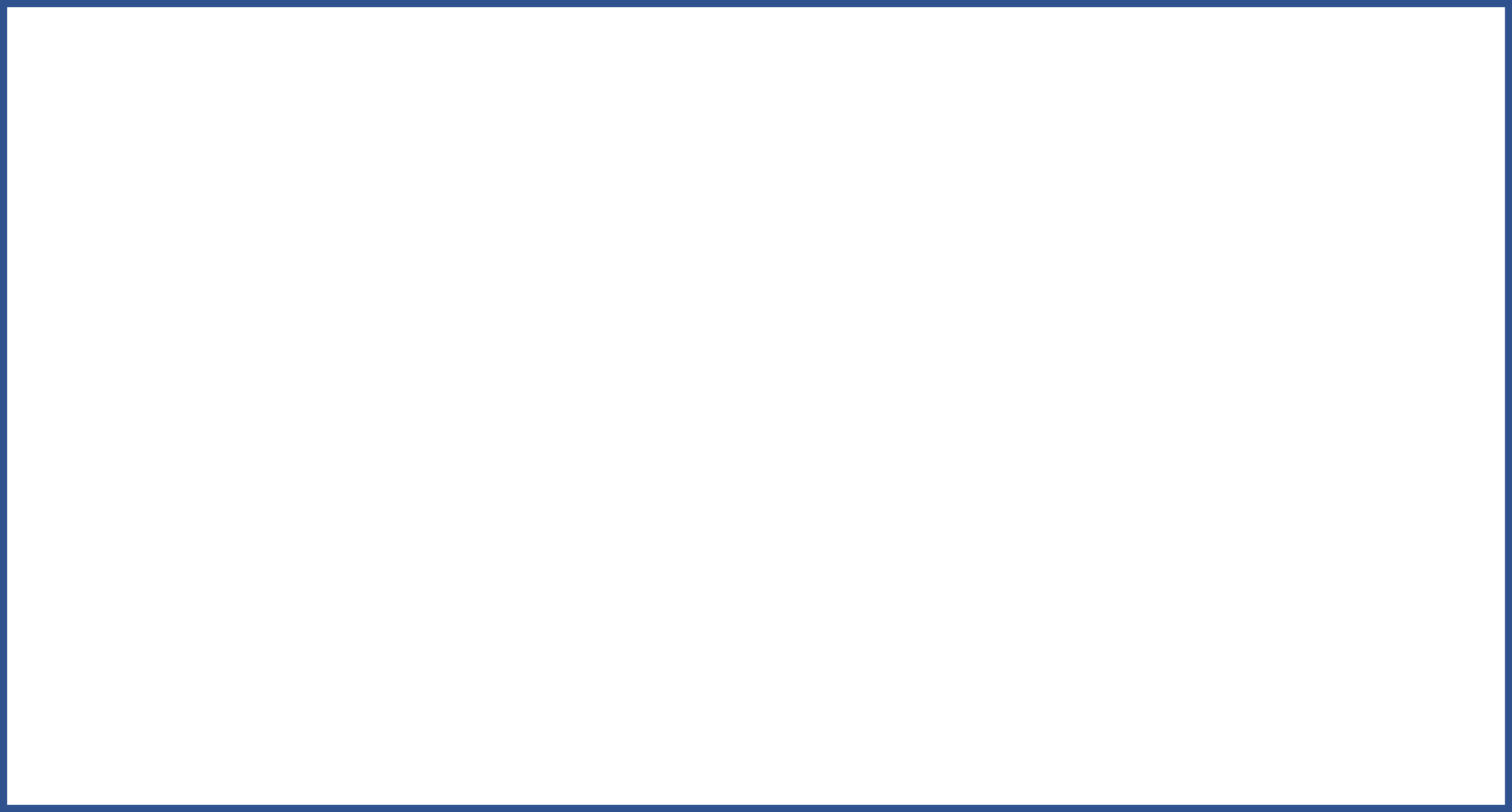 Georgia Mental Health Parity Act
Increases number of and more access to Certified Peer Specialists (CPS)
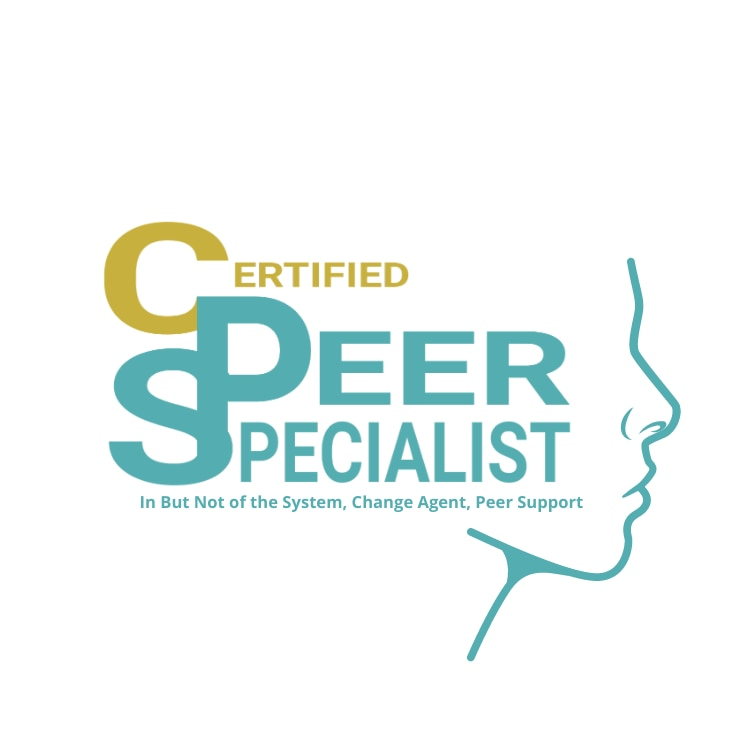 CPSs provide interventions which promote socialization, recovery, wellness, self-advocacy, development of natural supports, and maintenance of community living skills
NOTE: Research shows that individuals of all ages in treatment for substance abuse are more successful if paired with a CPS
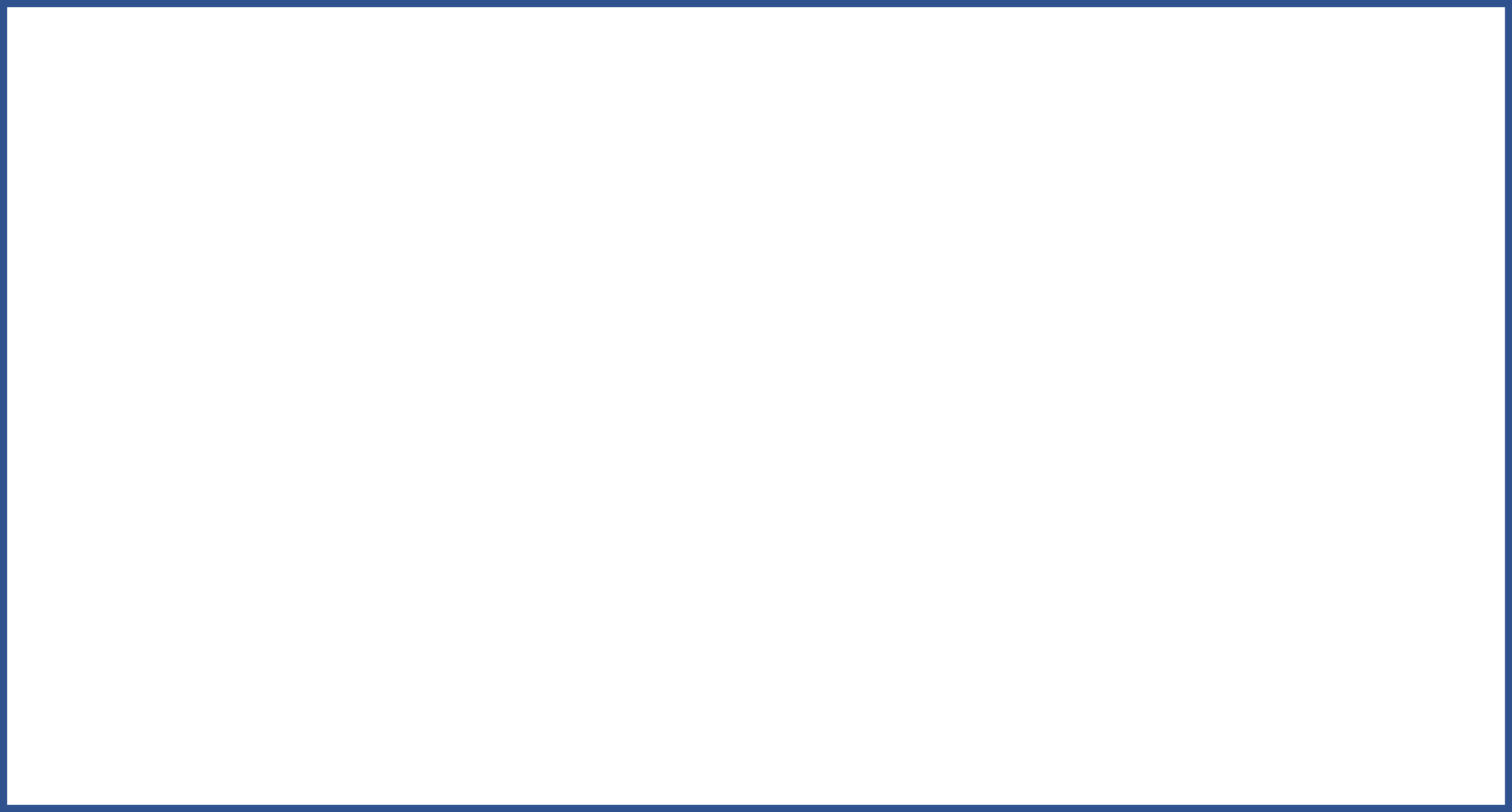 Georgia Mental Health Parity Act
States that Community Service Boards shall work to provide mental health, developmental disabilities, and substance abuse services to children and adolescents as well as adults
Requires improved care coordination between a child's or adolescent's mental health provider and primary care provider 
Expands mental health and substance abuse crisis services for children and adolescents, including more Crisis Stabilization Units
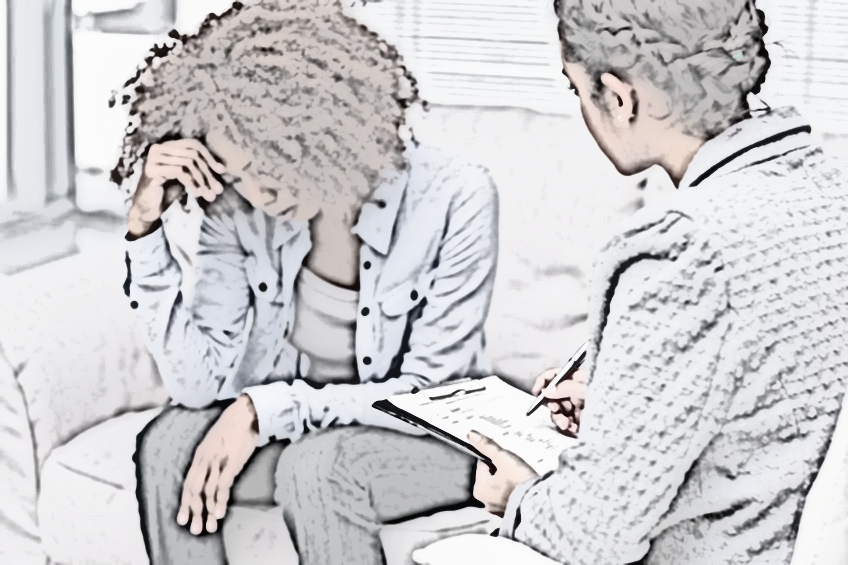 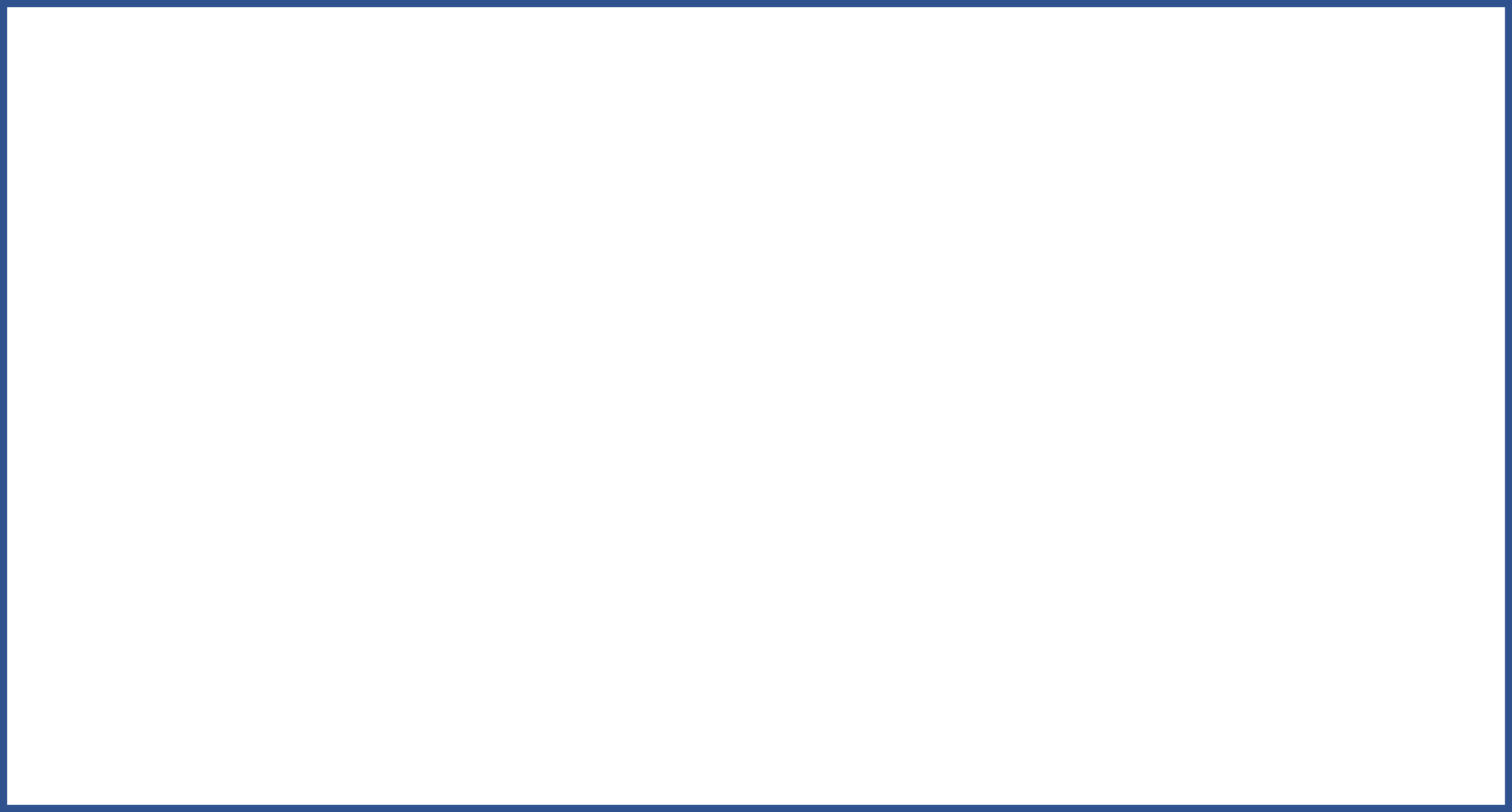 Georgia Mental Health Parity Act
Requires Care Management Organization (CMO) plans to spend at least 85% of its funding (MLR)on services for its members
Medicaid and PeachCare are the largest single payers of mental health care in Georgia and the Parity Act requires that at least 85 cents of every dollar paid to CMOs via state contracts is spent on direct health care, including mental health, to Medicaid and PeachCare enrollees
NOTE: With approximately $10 billion paid to CMOs in Georgia each year, implementing the 85% minimum MLR could generate $100 million in more health care, including mental health care
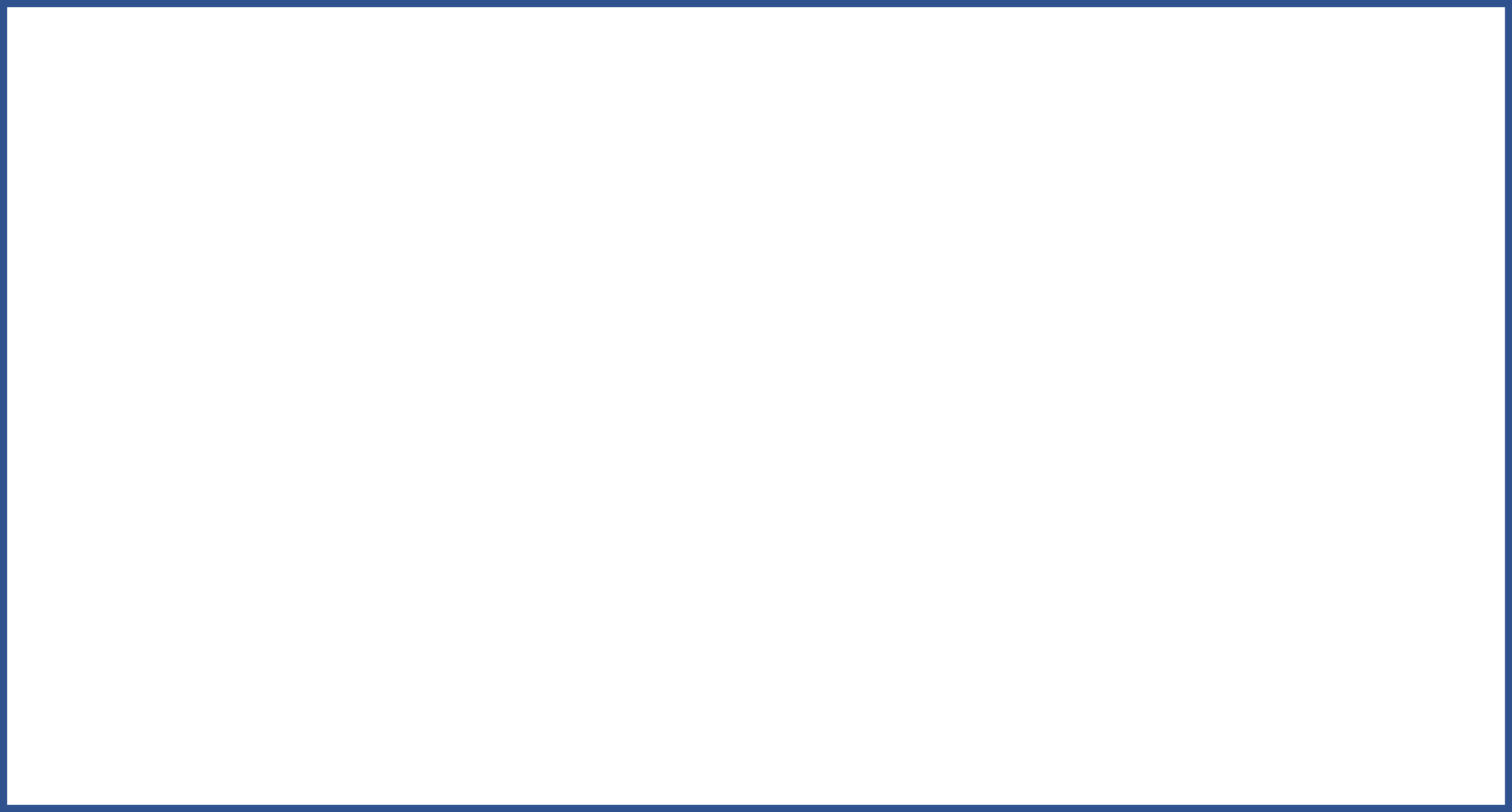 Georgia Mental Health Parity Act
In 2019, the Governor’s Office of Heath Strategy and Coordination (OHSC) was created to evaluate the effectiveness health programs and determine how best to achieve the goals of promoting innovation, competition, cost reduction, access to care, and improving Georgia’s health care system
HB 1013 tasks OHSC with “oversight” of mental health in Georgia
“Georgia needs a centralized mental health system” 
–Accenture Report
OHSC
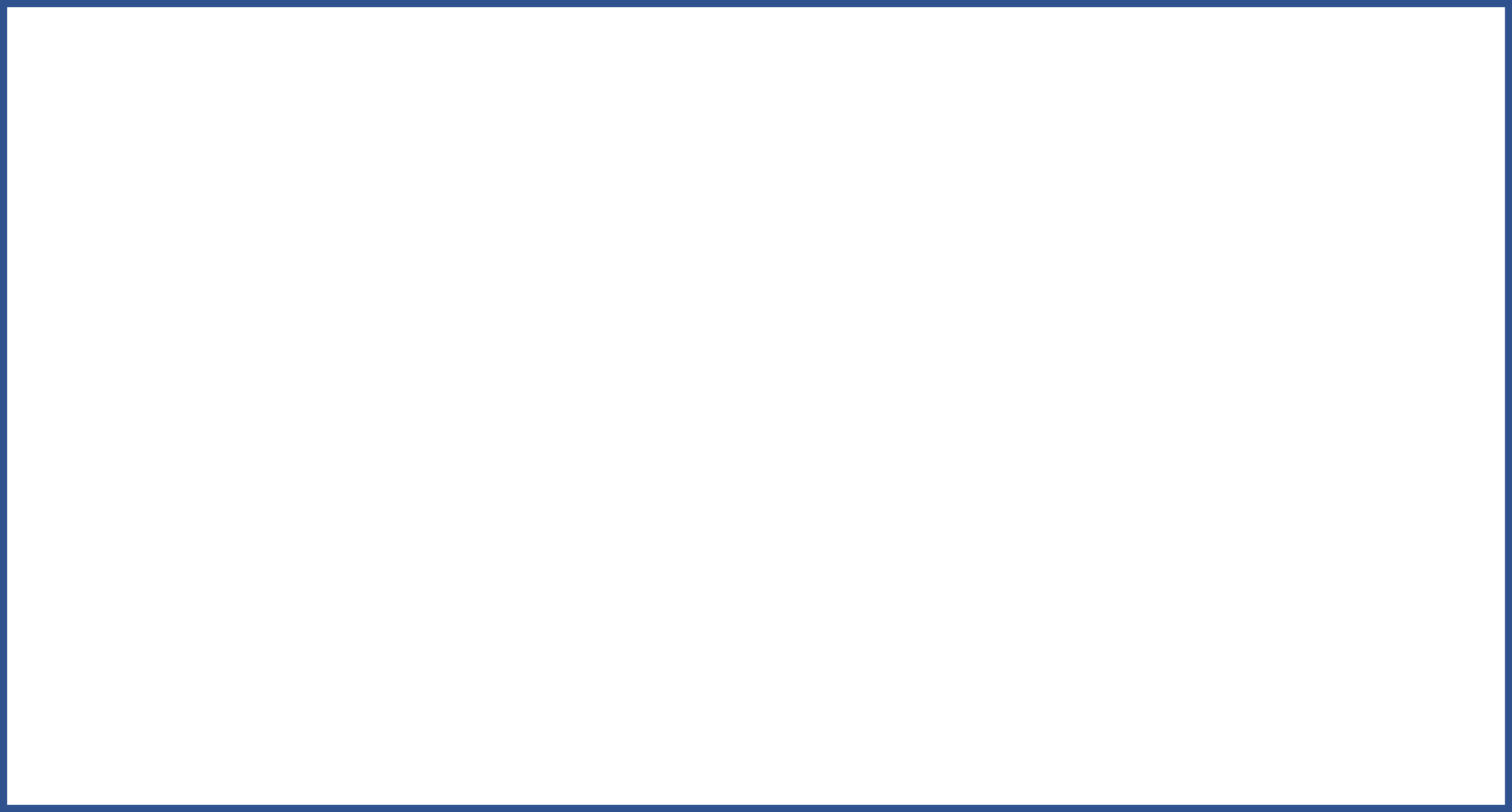 Georgia Mental Health Parity Act
Establishes a state Multi-Agency Treatment for Children (MATCH) process (DFCS, DJJ, DECAL, DPH, DCH, DOE, OCA, DOC)

MATCH facilitates collaboration across state agencies to formulate solutions for complex and unmet mental health treatment needs of children and adolescents
MATCH team accepts referrals from local interagency children’s screening committees throughout Georgia for children and adolescents with complex treatment needs not met through the resources of the local community  
State agencies shall coordinate with each other and take all reasonable and necessary actions to provide for solutions
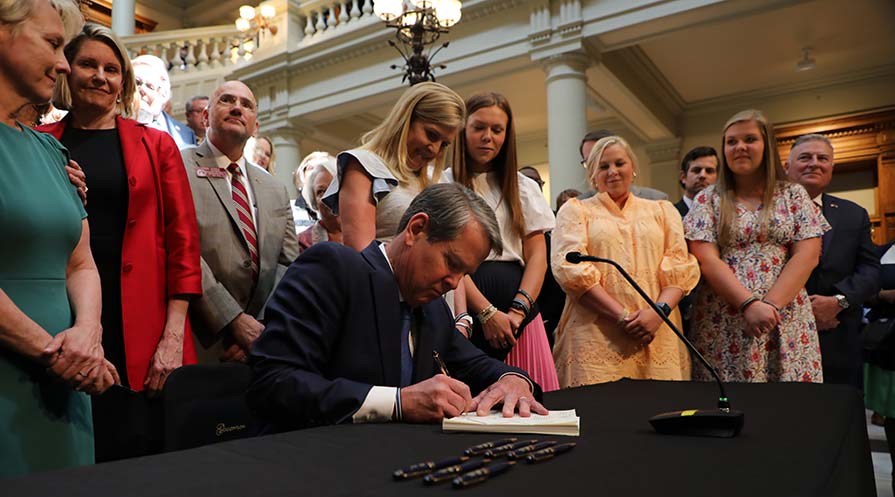 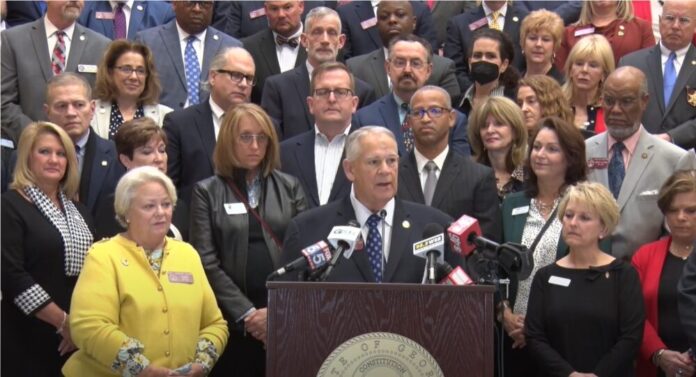 2022
The Year of Mental Health in Georgia
Georgia Mental Health Parity Act
Governor Kemp: 
“Today has been a long time coming. Back in 2019 when we created the Behavioral Health Reform and Innovation Commission, this ultimate outcome was exactly what we had hoped for. In the years since, elected officials, advocates, industry experts, and caring mothers and fathers have met to work hard on what ultimately became this bill, which has truly made history.”
Speaker Ralston:
“This legislation will touch and improve the lives of every citizen in Georgia. This is legacy work.”
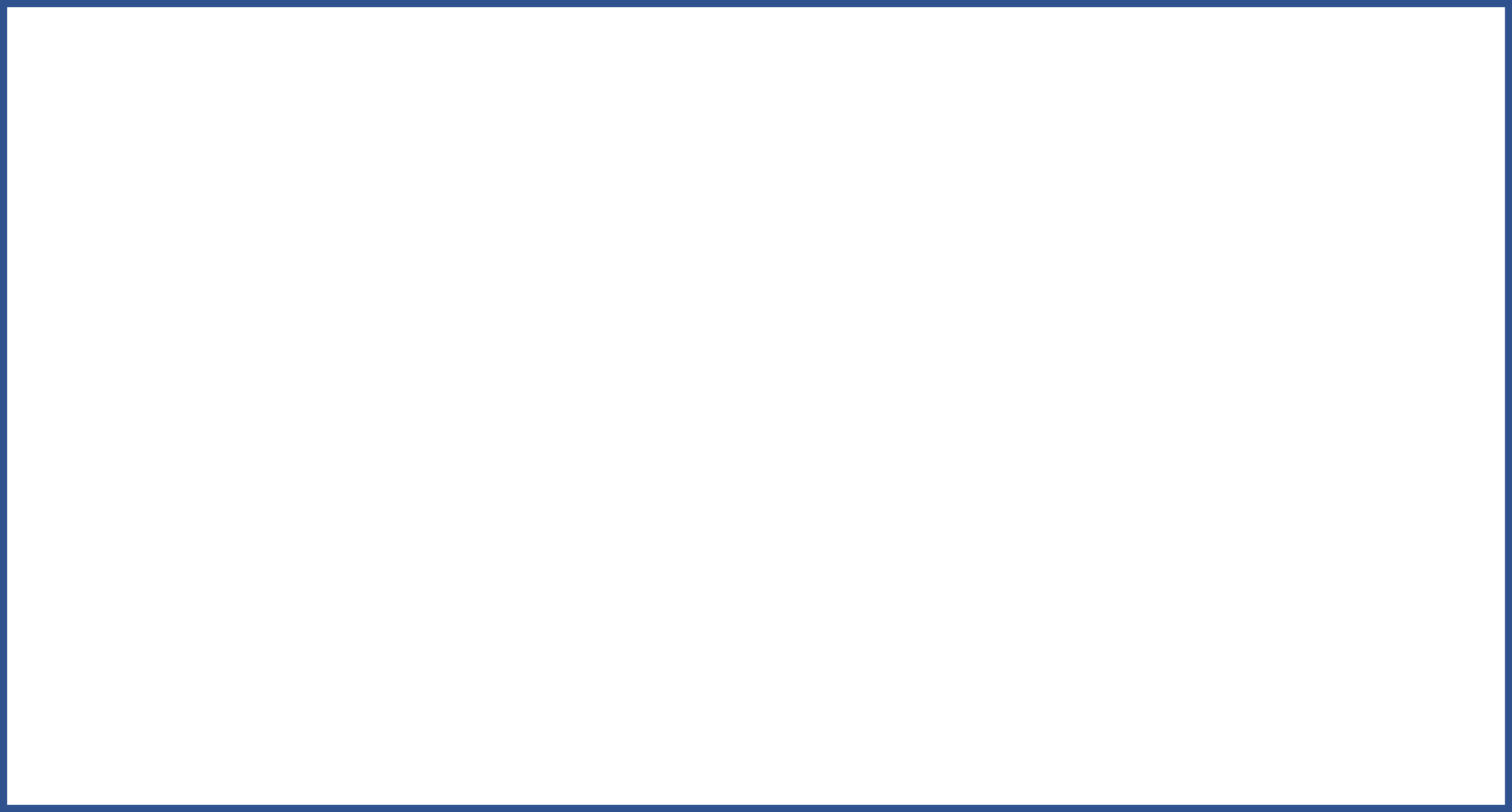 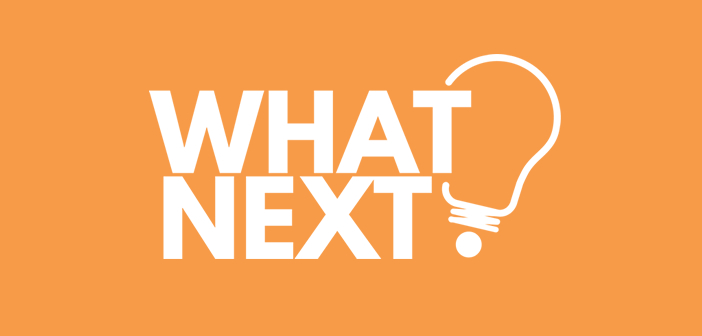 Georgia Mental Health
“The Decade of Mental Health”
-Kevin Tanner
Chair, Behavioral Health Reform and Innovation Commission
Work of the BHRIC and BHRIC Subcommittees continues
Subcommittee on Children and Adolescents: Substance Abuse and Treatment; Infant Mental Health; Autism; School-Based Mental Health; Medicaid’s Role in Mental Health Services for Children and Adolescents; Refugee and Immigrant Children’s Mental Health; Juvenile Justice and Mental Health 
Each Subcommittee will provide an annual report by December with recommendations that may require legislation and/or may require policy and changes-of-practice recommendations
BHRIC and OHCS will continue to monitor implementation of the MH Parity Act via periodical updates and reports from state agencies, provider networks, and insurance providers…also implementation feedback from individuals, families, advocates, educators, and others
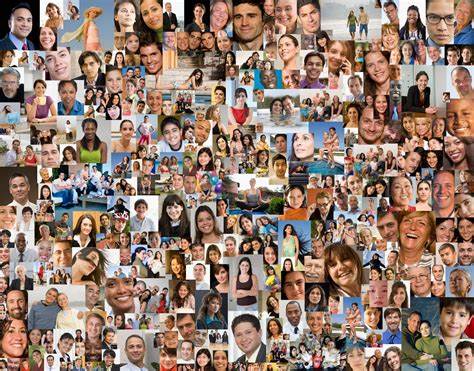 Georgia Mental Health Parity Act is about each of us, our families, our friends, our colleagues, and the children we serve
Without a Sense of Urgency, 
Intention Loses Its Value
Garry.McGiboney@sharecare.com
Garry.McGiboney@healthsecuritydynamics.com
404-664-3286